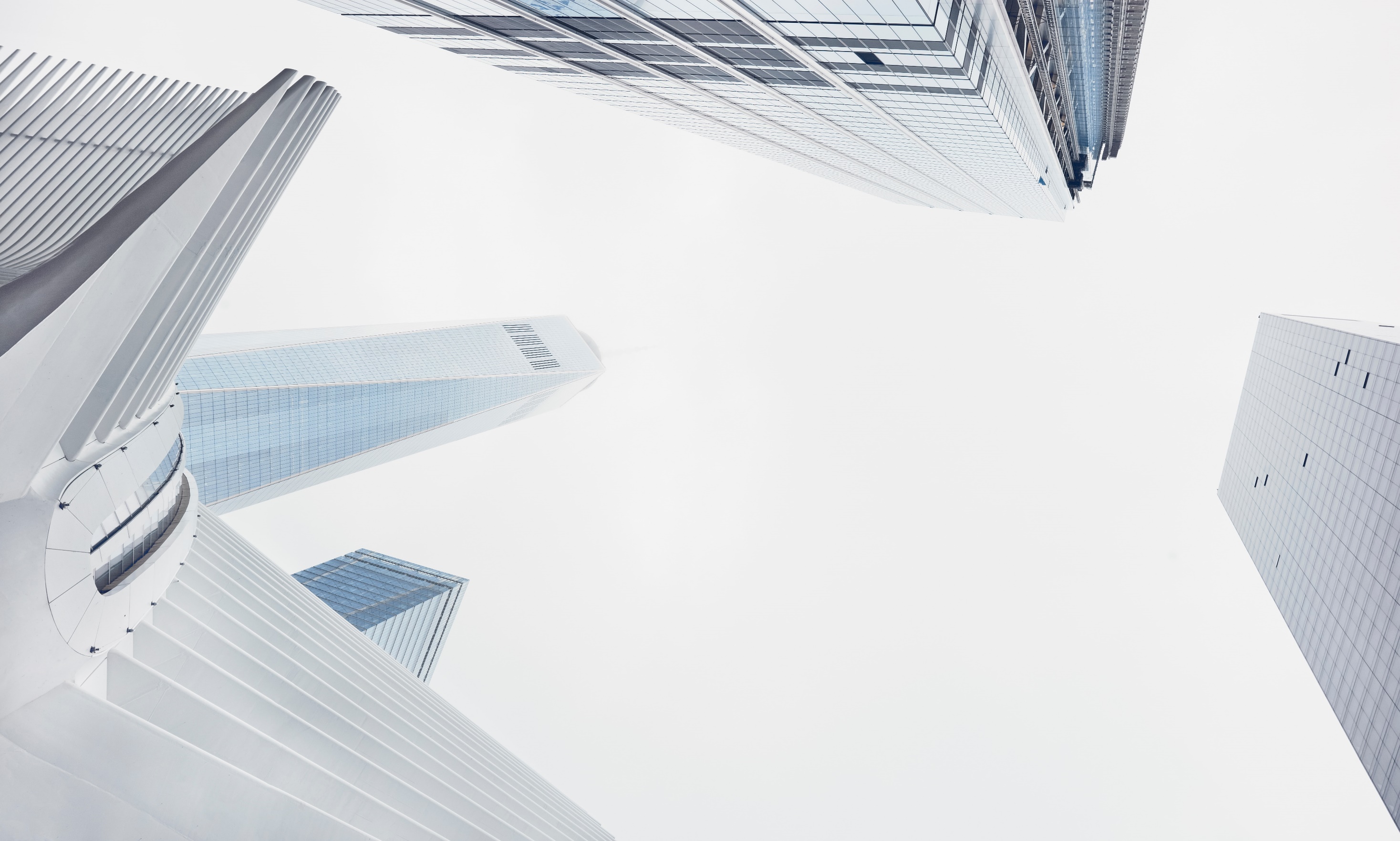 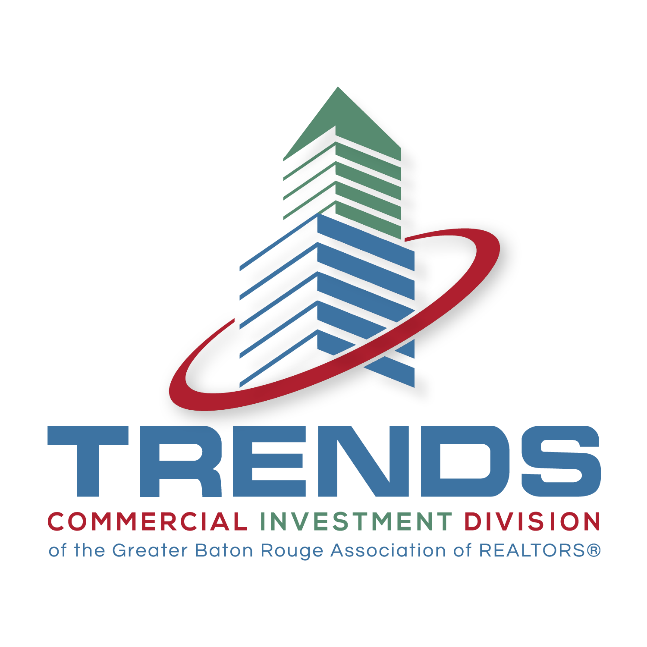 BATON ROUGE
INDUSTRIAL MARKET
PRESENTED BY
Evan Scroggs, SIOR, CCIM
Managing Principal 
Lee & Associates
escroggs@lee-associates.com
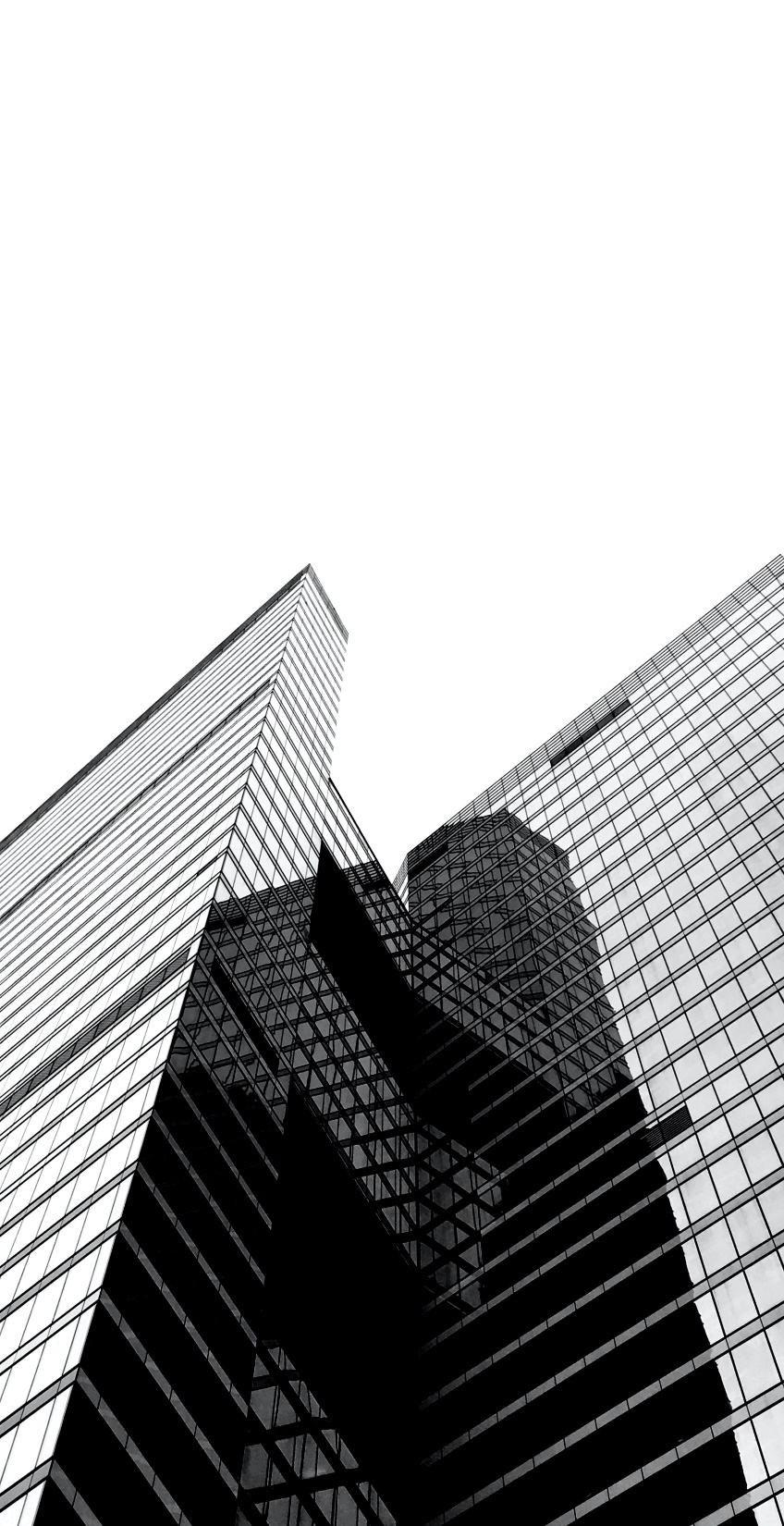 INDUSTRIAL COMMITTEE MEMBERS
Evan Scroggs, SIOR, CCIM 
Chairman
Lee & Associates

Scot Guidry, CCIM
Mike Falgoust & Associates

Todd Pevey, MPA
St. John Properties


Grey Mullins, CCIM 
Grey Mullins Commercial Properties
Brent Garrett, CCIM, SIOR  
Beau Box Commercial Real Estate


David Lakvold, MAI, SRA 
The Lakvold Group

Alex McCollam
NAI Latter & Blum

Lance Ginn, CCIM
Beau Box Commercial Real Estate
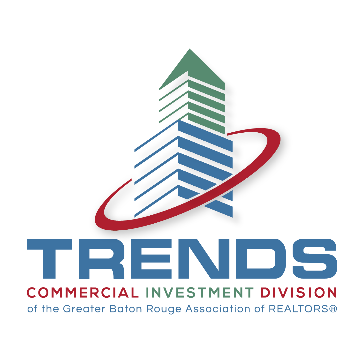 Last Year’s Outlook
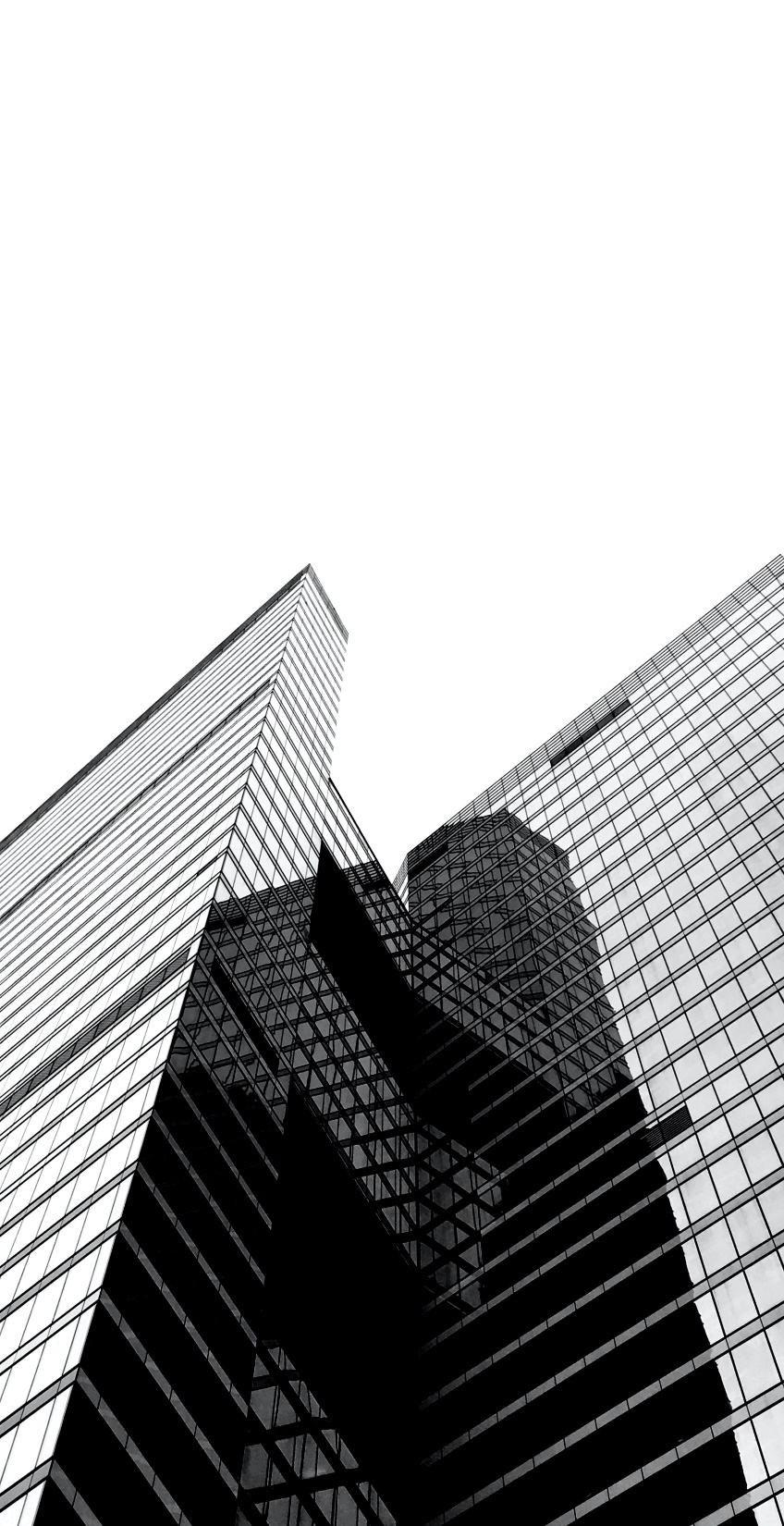 Vacancy will fall below 3% possibly lower  
Rental rates will continue to increase 
Sale Prices will remain high - $120 - $140/SF will become the norm 
Cap Rates will remain low but rising interest rates could finally begin to move cap rates up
Headwinds - Construction costs both on new construction and for TI and rising interest rates
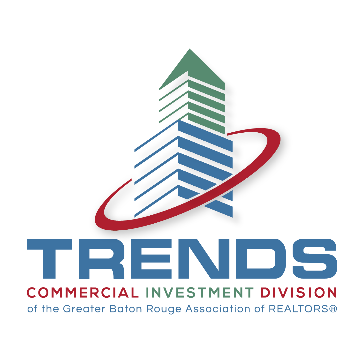 2023 Industrial Trends
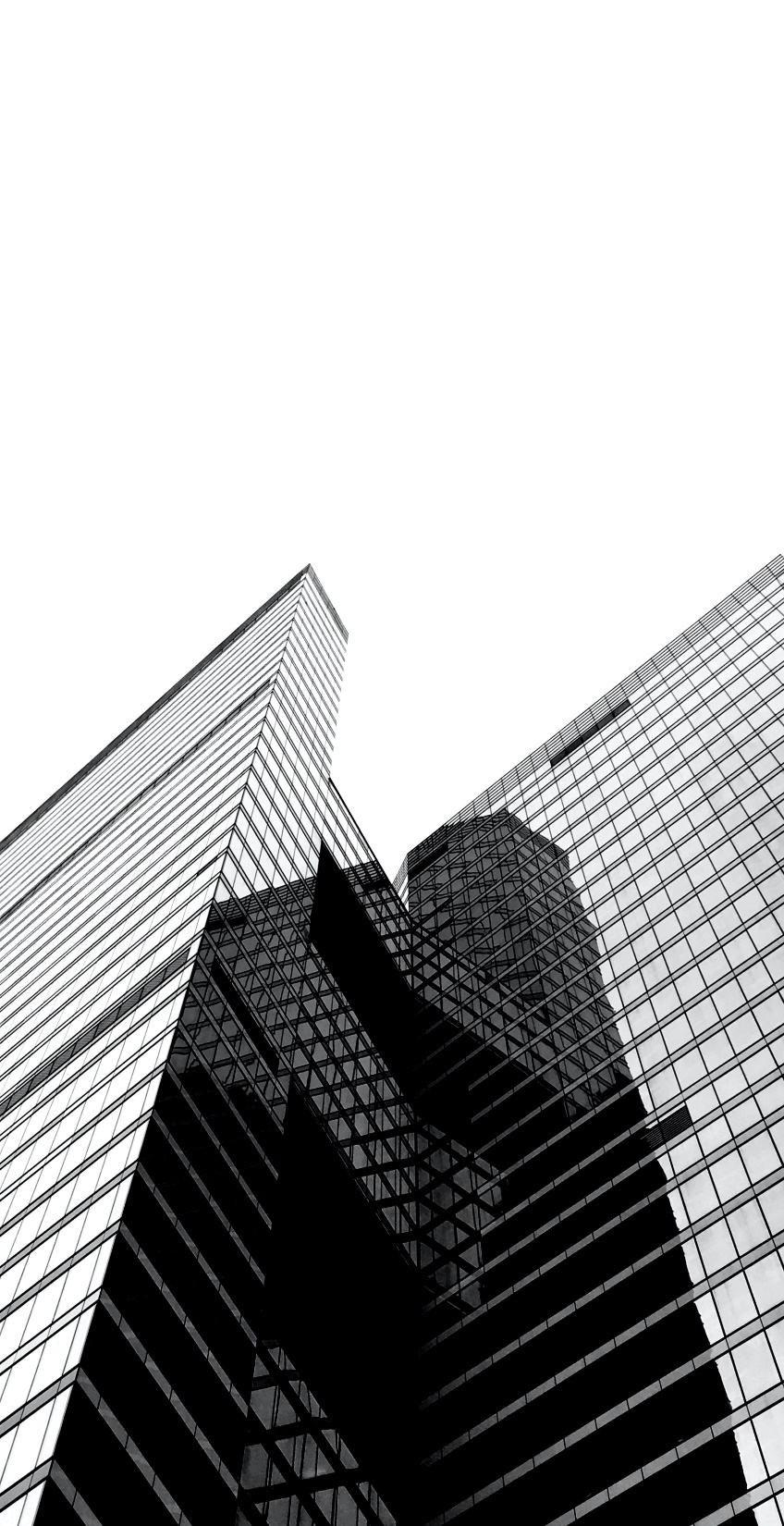 Defining the Dataset (Geography and Type) 
National Trends   
Local Trends 
Developing Demand Drivers
A Case Study to Consider 
Notable Projects 
Outlook
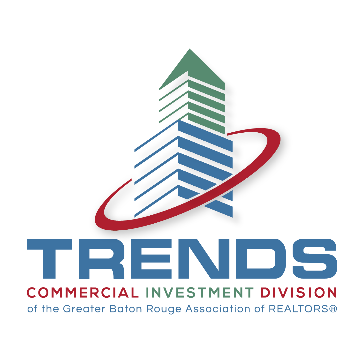 The Dataset
(Geography and Type)
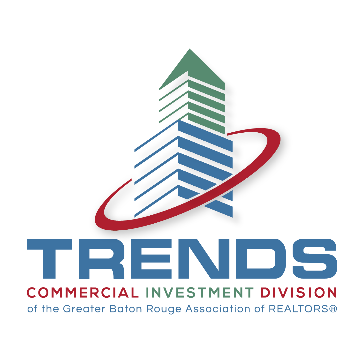 Baton Rouge MSA
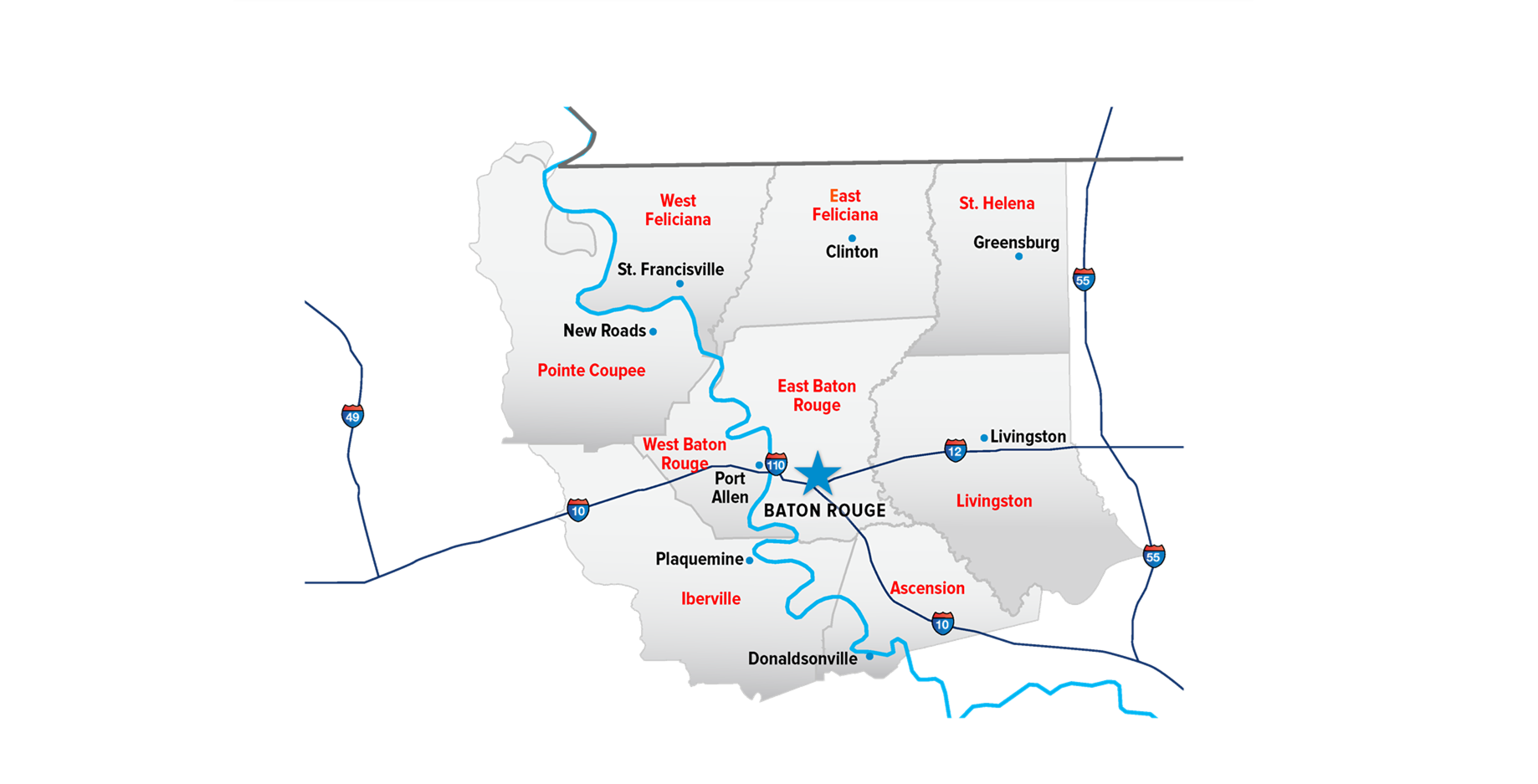 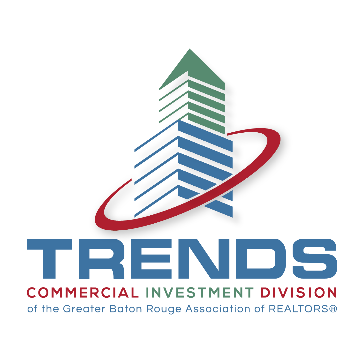 Bulk Warehouse/Distribution
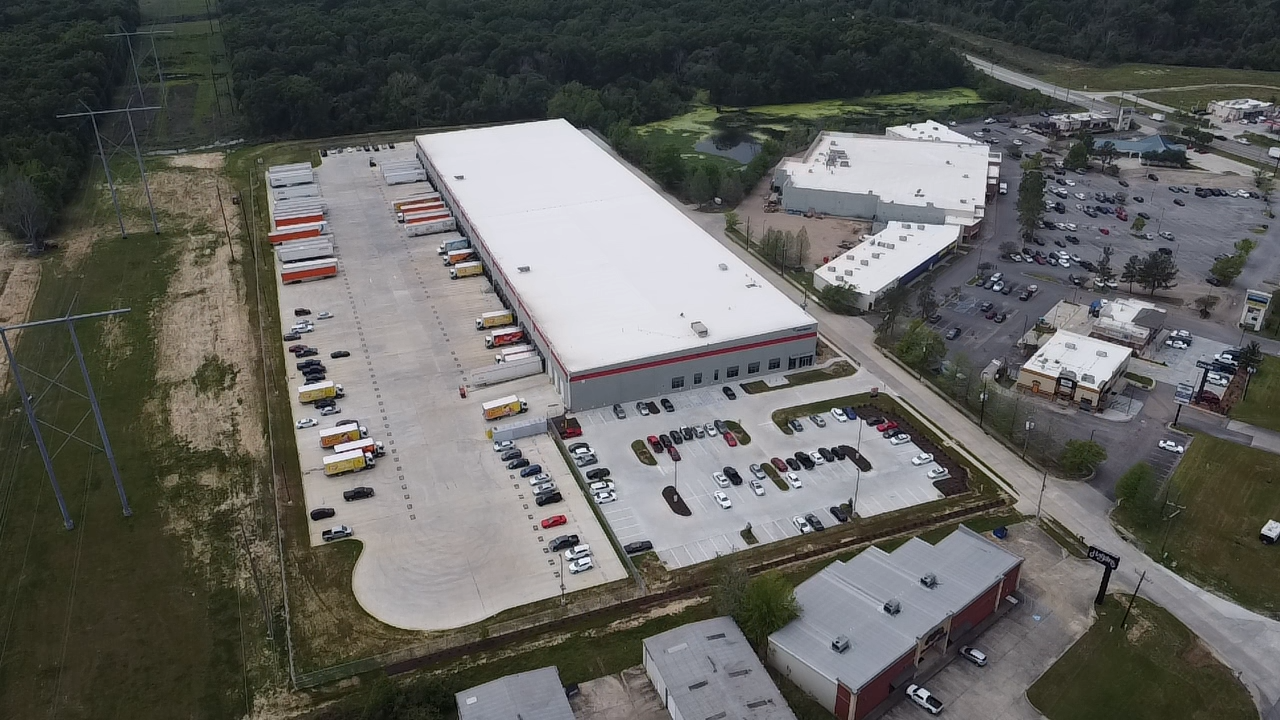 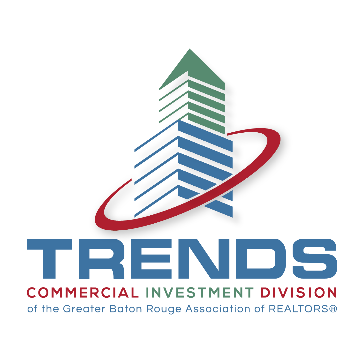 Office-Warehouse
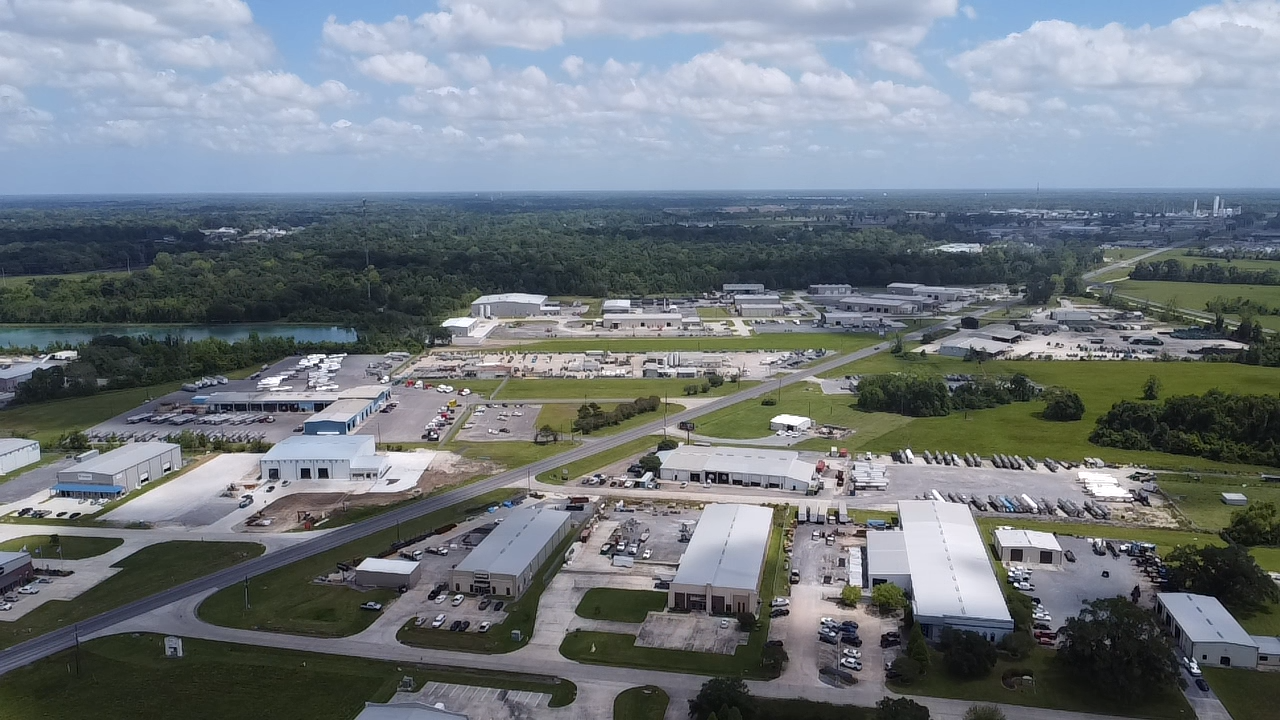 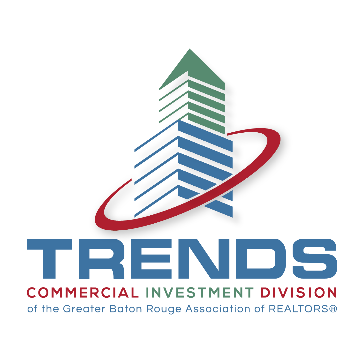 Office-Warehouse
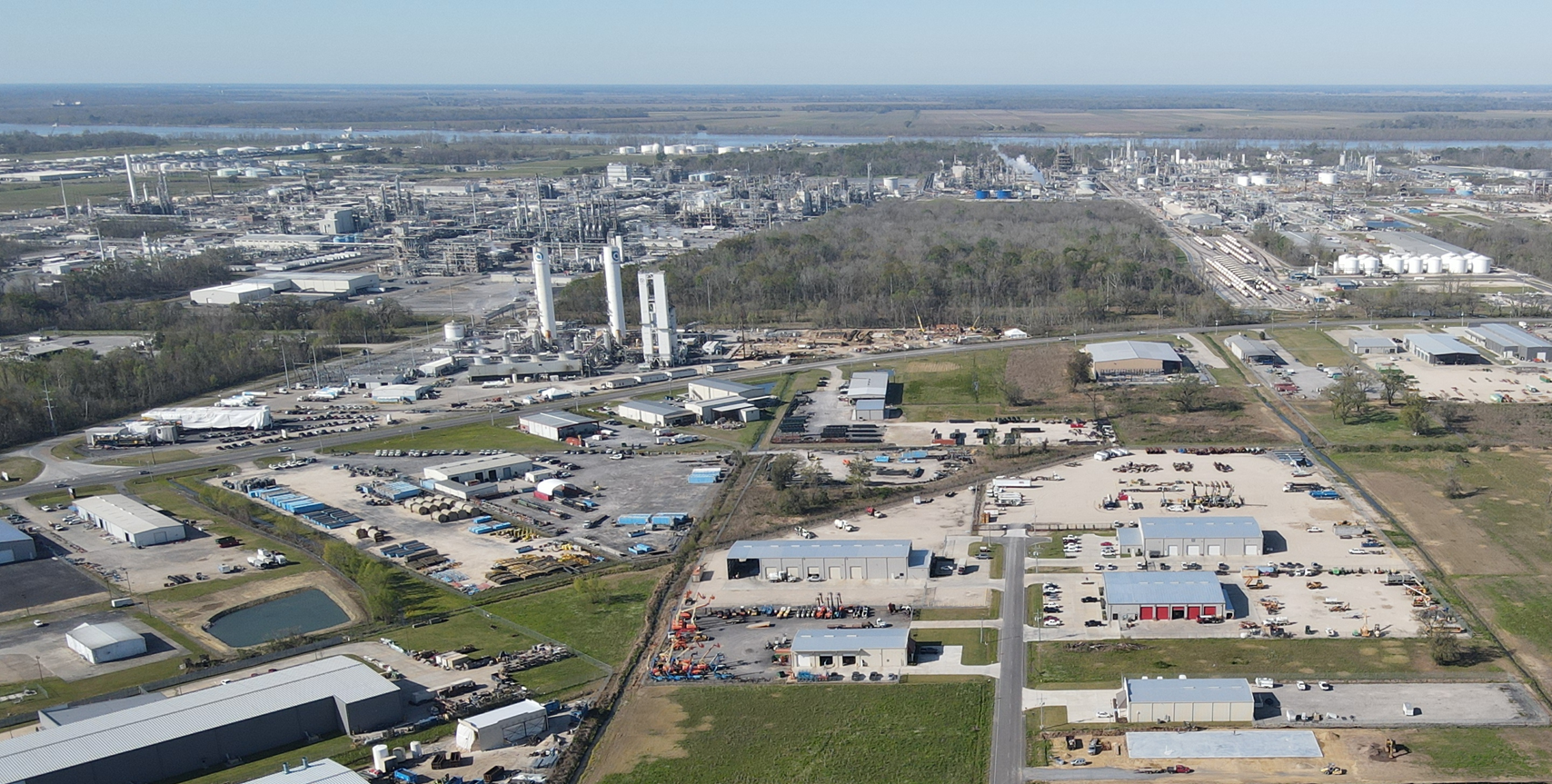 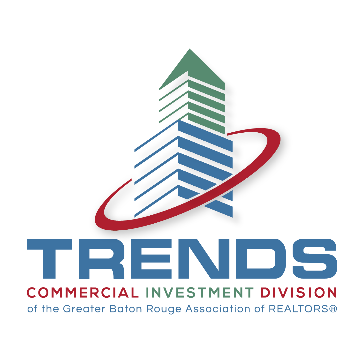 Flex Space
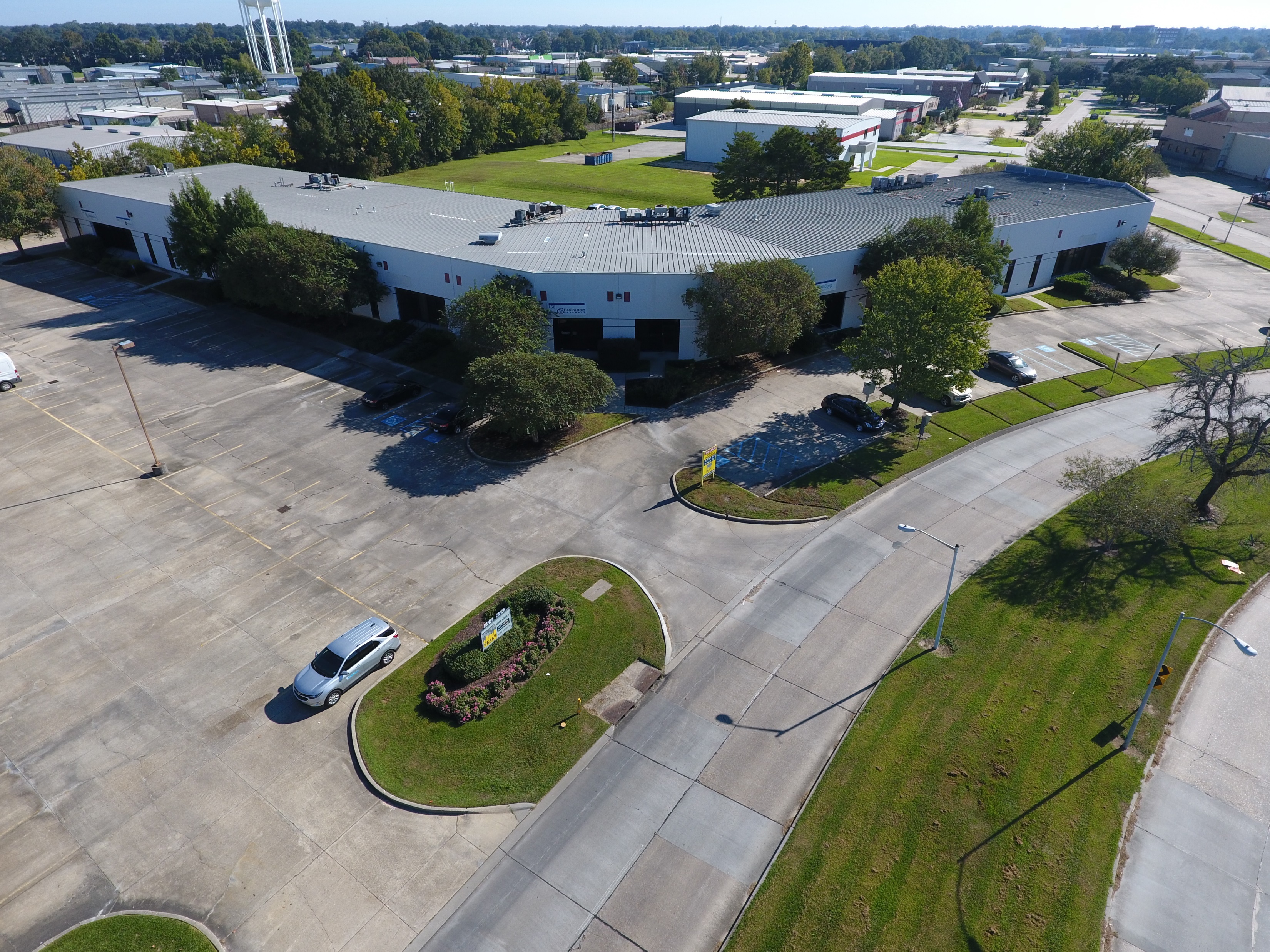 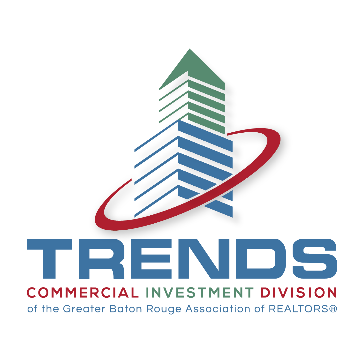 National Trends
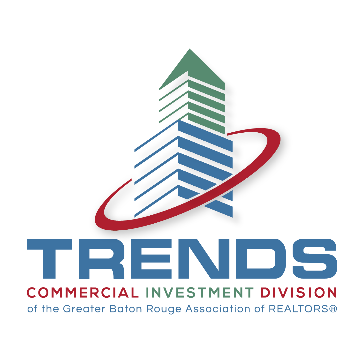 Record Low Vacancy Rate (2.9%) reached in Q2 of 2022.
National Vacancy Rate was 3.3% at the end 2022. 
Seven straight quarters of declining vacancy
Four consecutive quarters of record setting vacancy. 
477.3M SF of net absorption. (2021:561.4M)
495M SF of completions – an all time high
682.6M SF currently under construction
18.6% rent growth 
Cap Rates are still low and not keeping pace with rising interest rate.
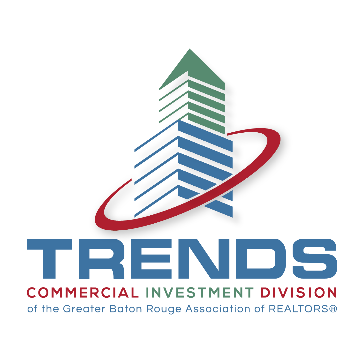 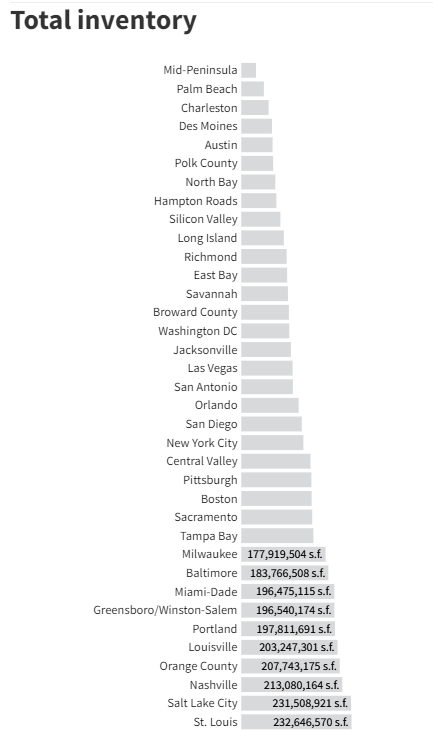 Baton Rouge – 36.58M
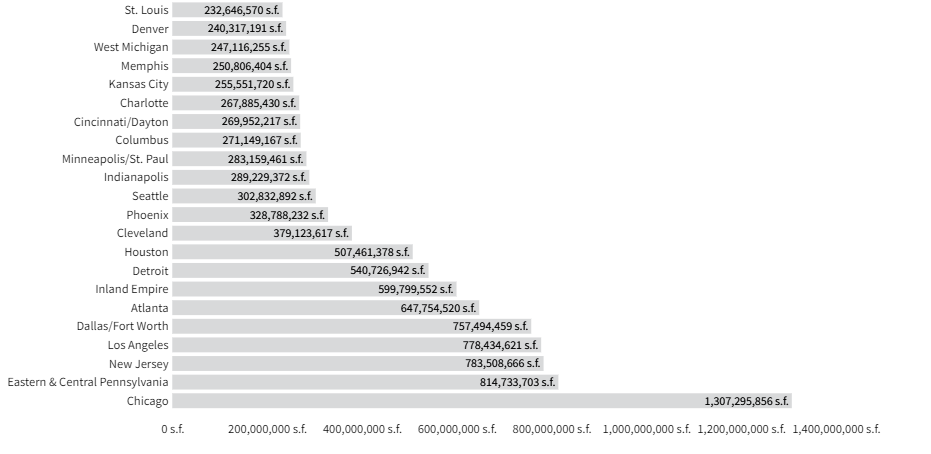 507M
647M
757M
Dallas – 48M in new construction deliveries in 2022
Atlanta – 45M in new construction deliveries in 2022
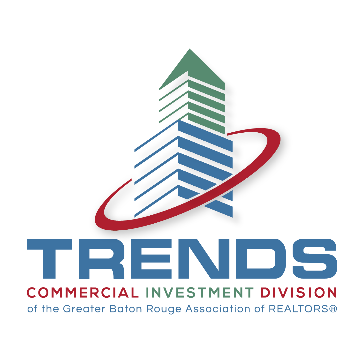 National Vacancy and Rent Trends
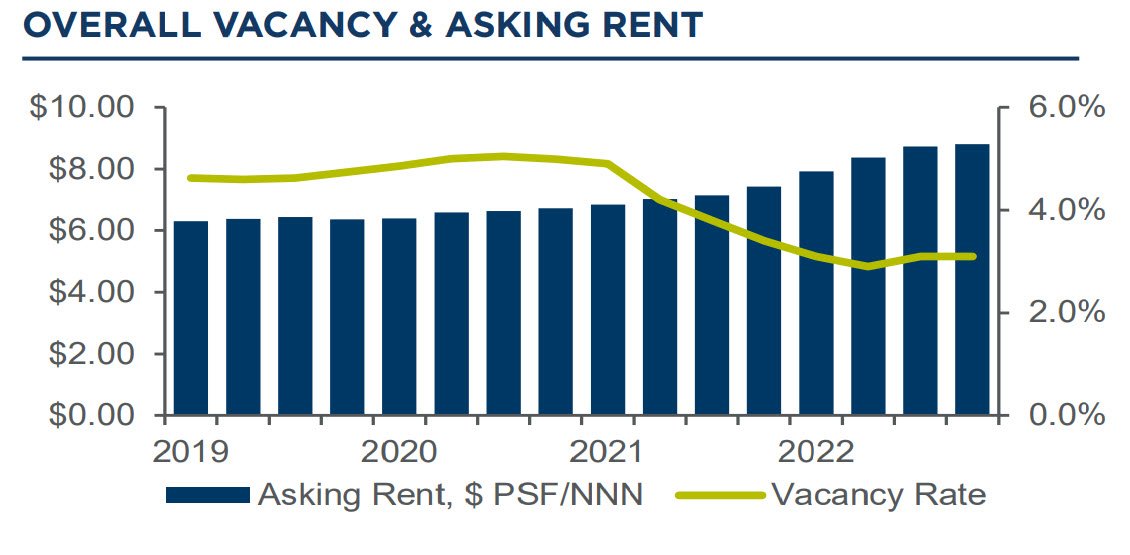 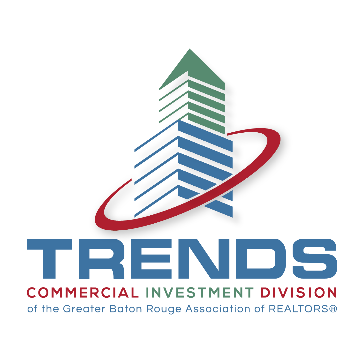 New Leasing Activity
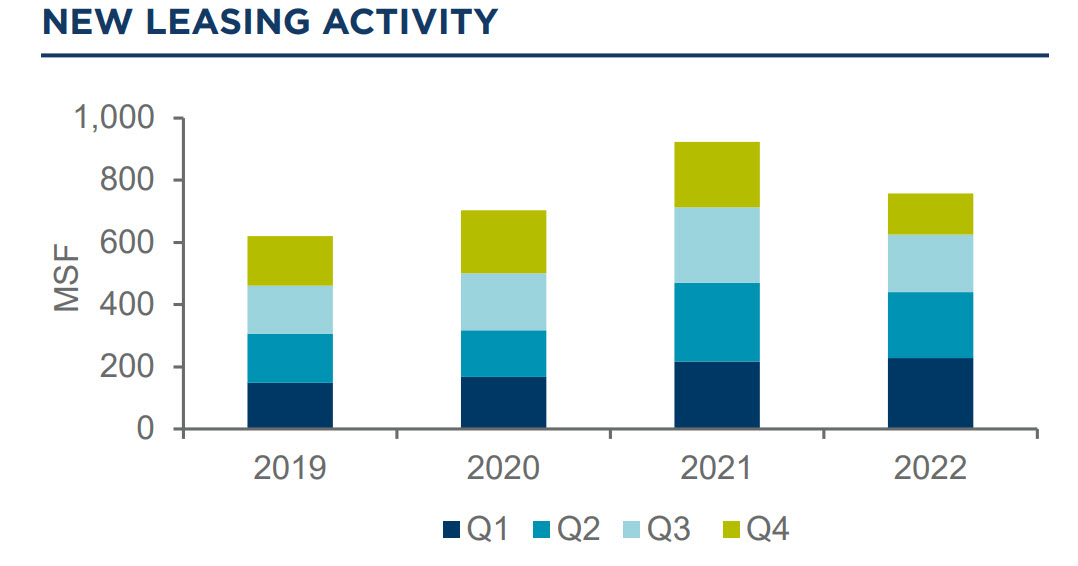 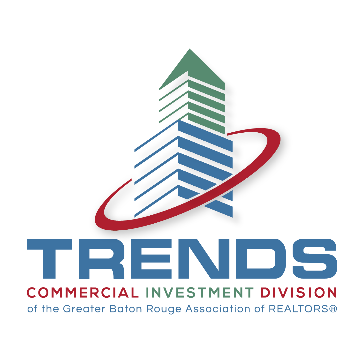 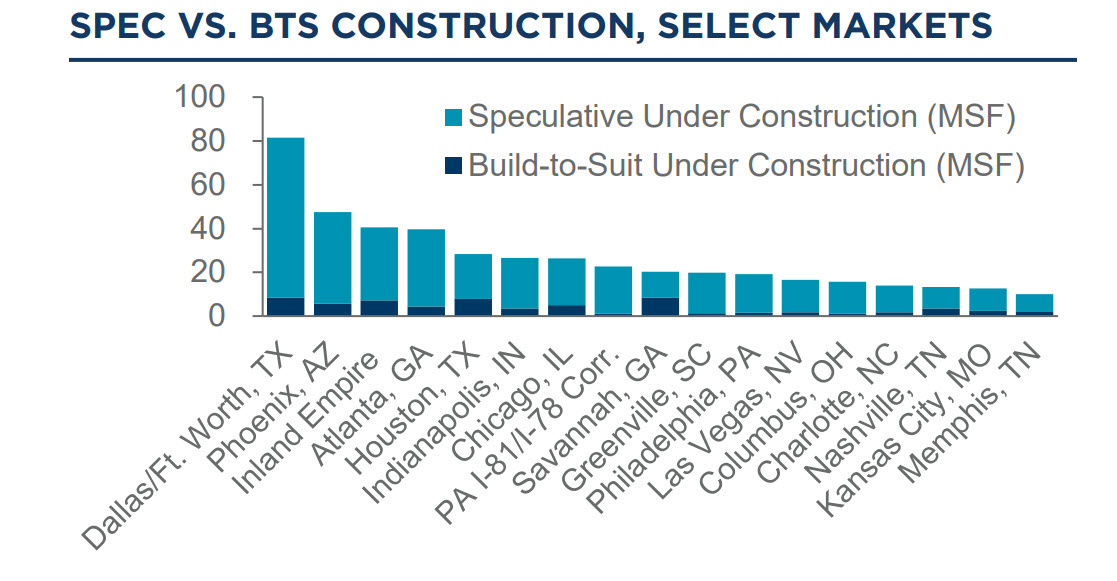 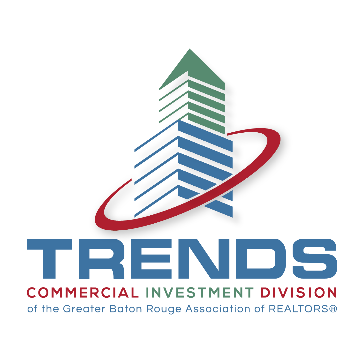 Leasing Activity Trend
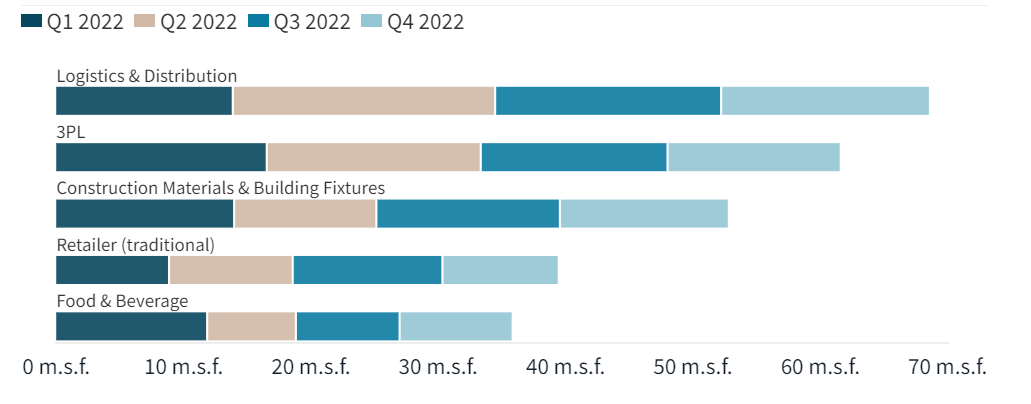 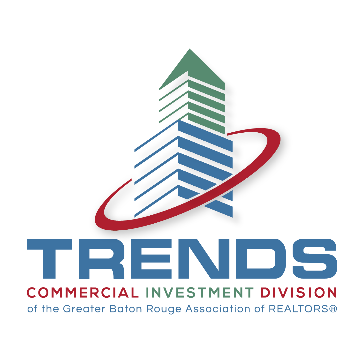 Leasing Activity Trend
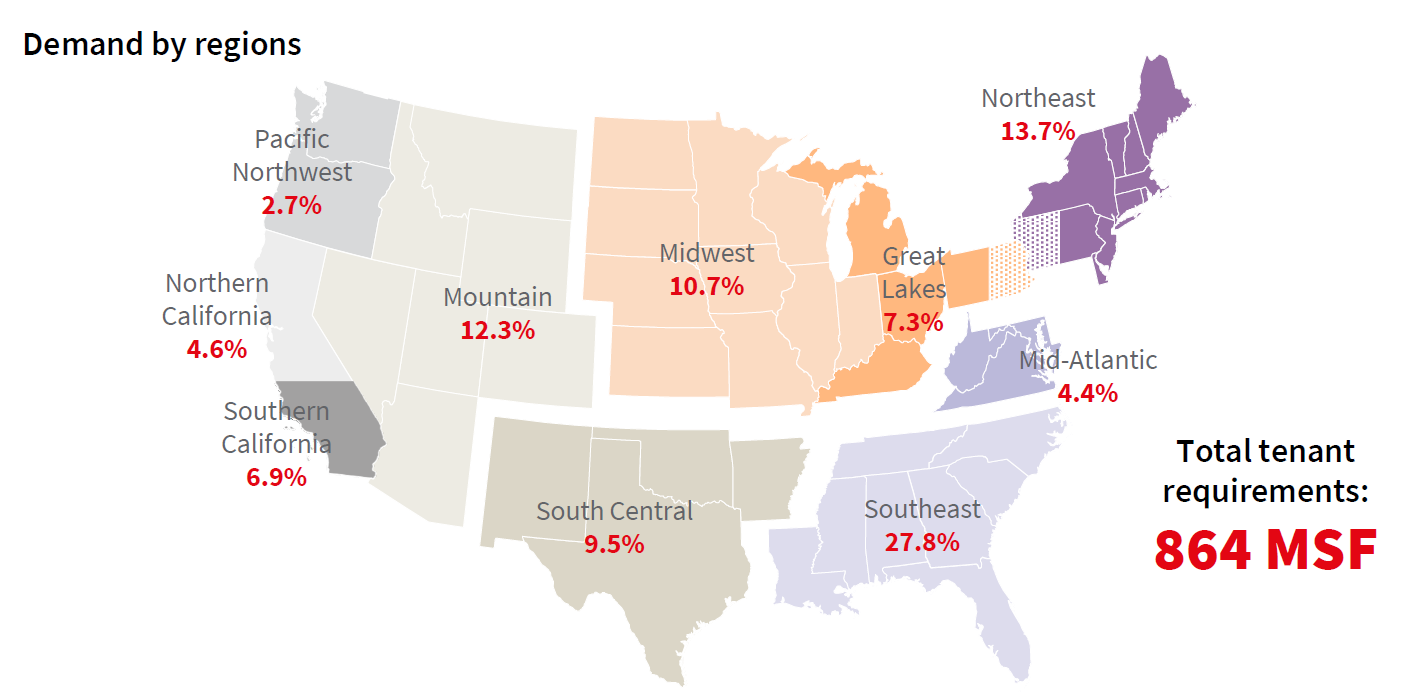 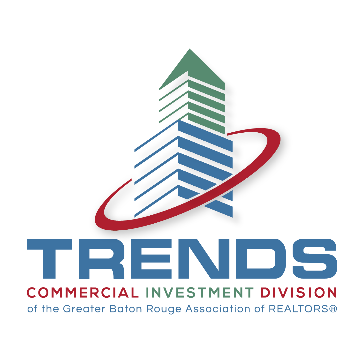 Industrial Transaction Volume
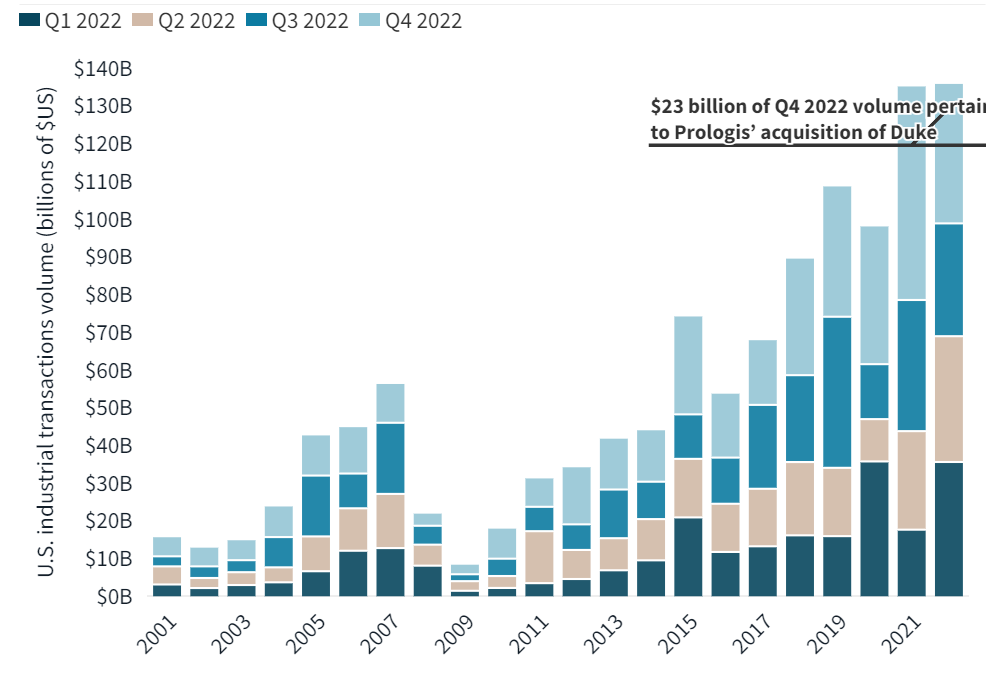 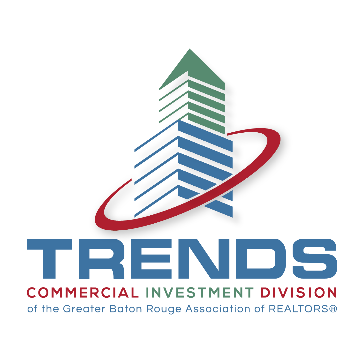 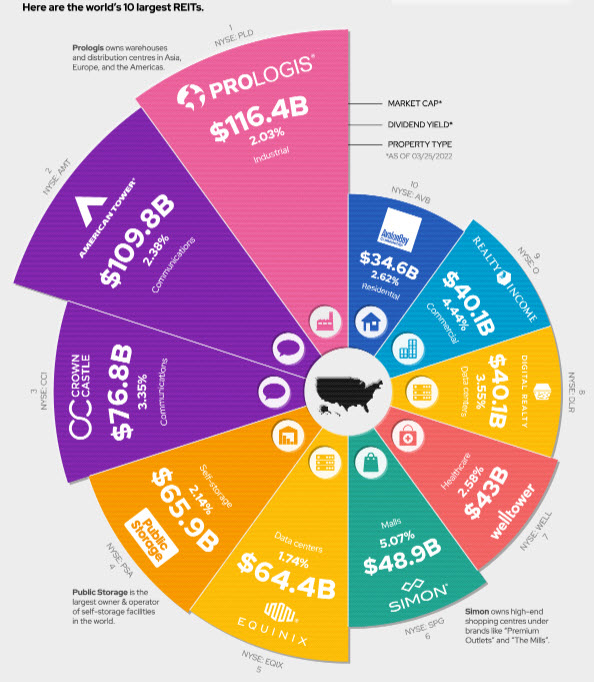 Largest REIT in the world is PROLOGIS 
Only own industrial assets – primarily distribution warehouse
The $116.4B was prior to the $23B Duke acquisition.
Industrial Real Estate has evolved into a/the preferred asset class for institutional capital.
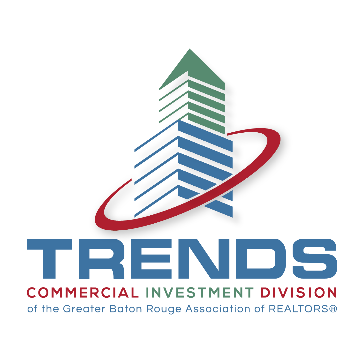 Local Trends
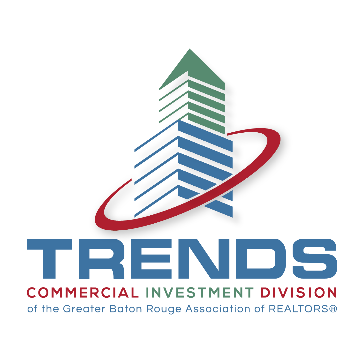 Second Consecutive Year with Record Low Vacancy Rate (1.97%)
 Nearly 5.0M SF of net absorption
Less than 100K SF under construction at the end of 2022.  
Cap Rates are still compressed, and good assets are still hard to find 
Chronically underbuilt 
Rental Rates are seeing significant increases.
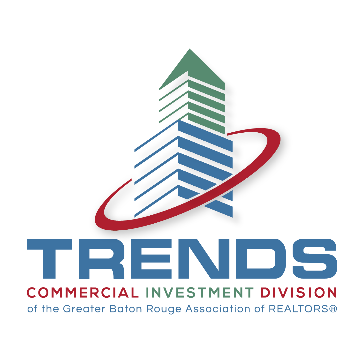 Vacancy Rate Trends
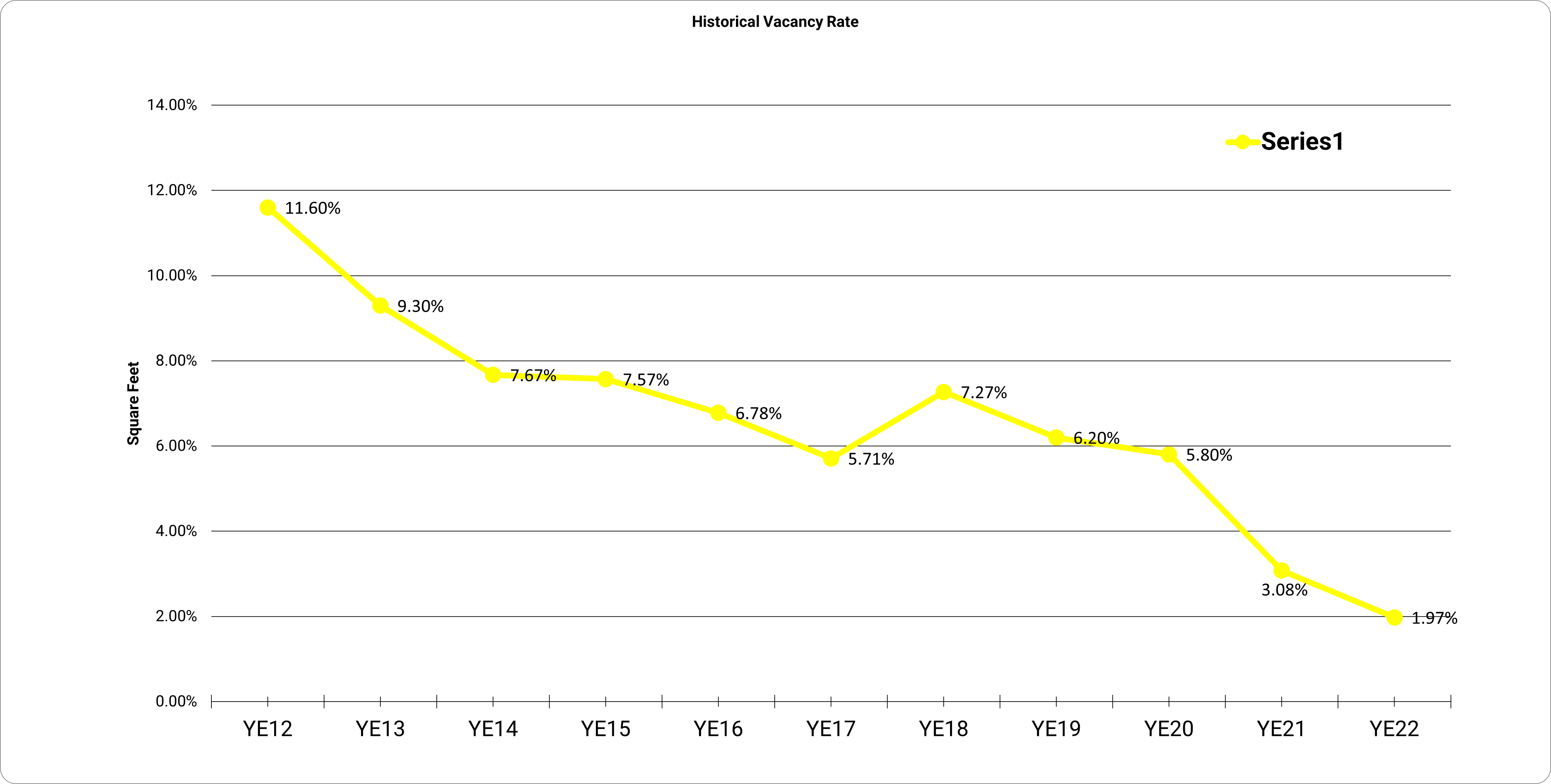 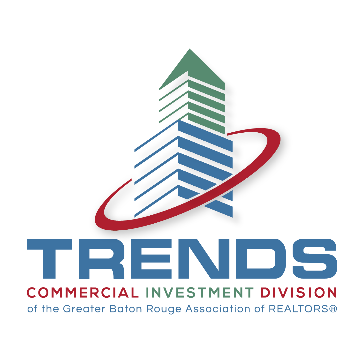 Historical Vacancy vs. Absorption
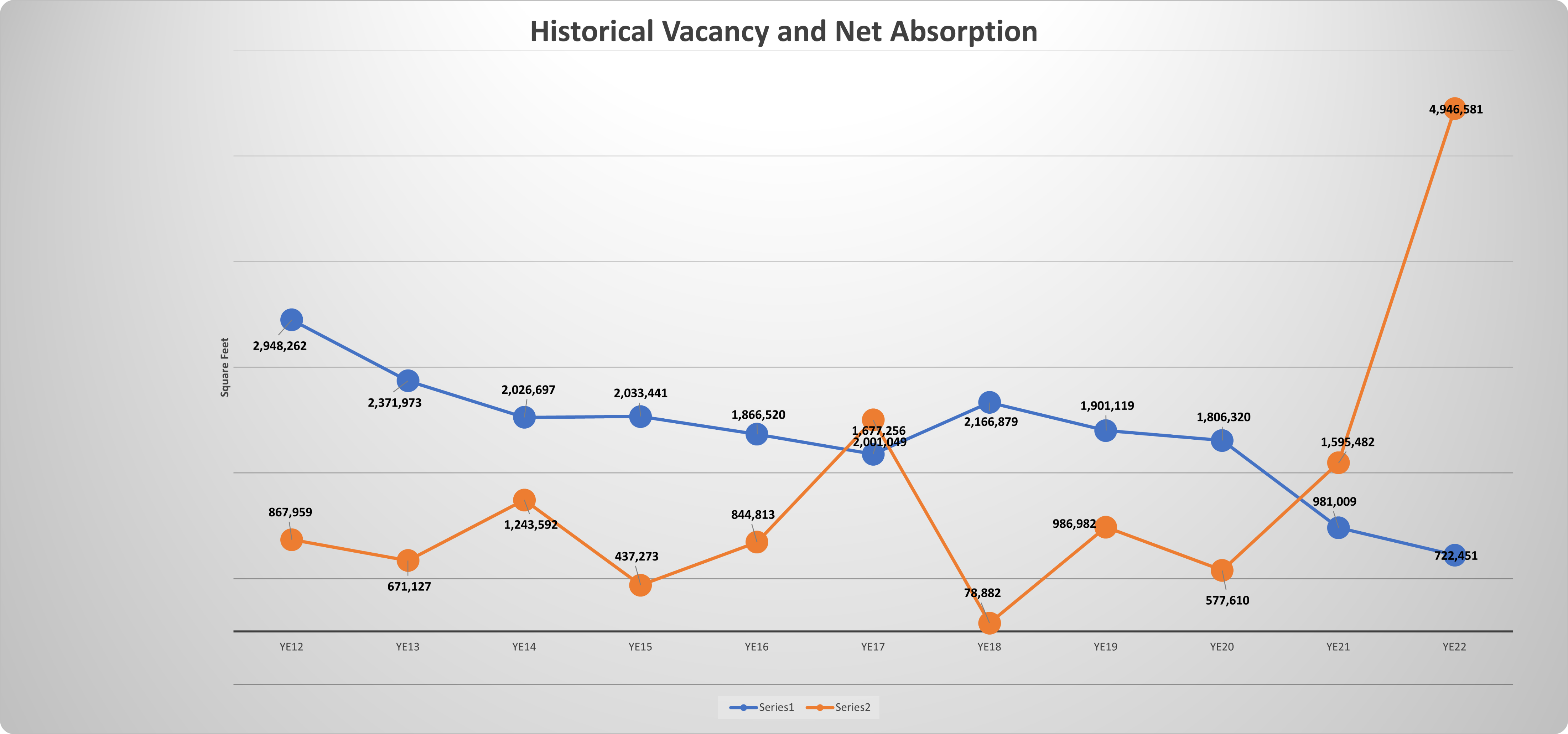 Vacancy
Absorption
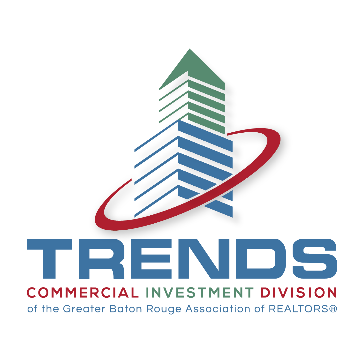 Construction vs. Absorption
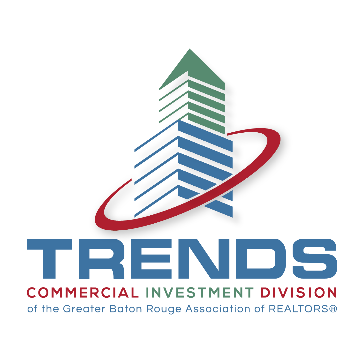 Rent Growth
Lack of supply is driving rental rate increases
This is compounded by rising construction costs
And the triple whammy is rising interest rates leading to higher debt service costs.  
The new normal - $12.00 - $15.00/SF rates on Office Warehouses  
$10.00 - $12.00/SF on Distribution
Will tenants pay???
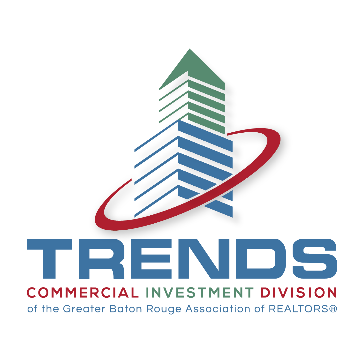 Aging Inventory
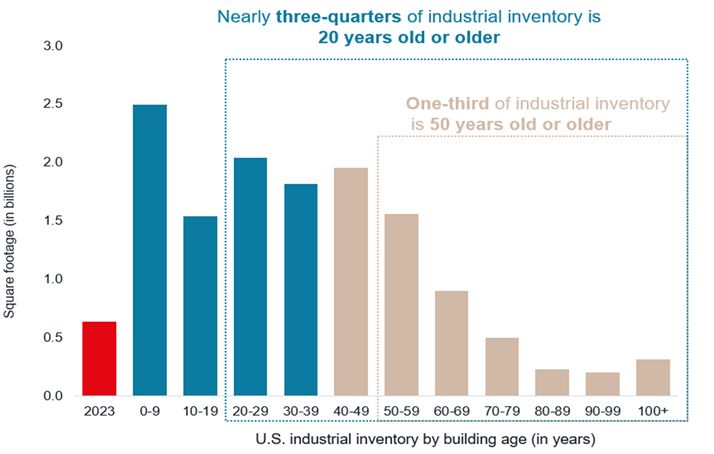 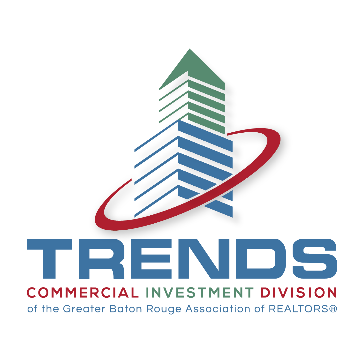 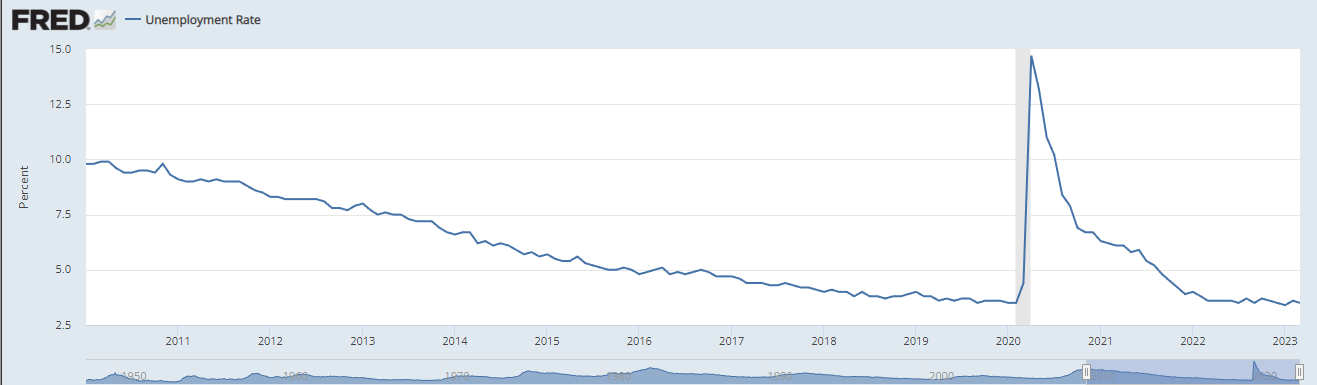 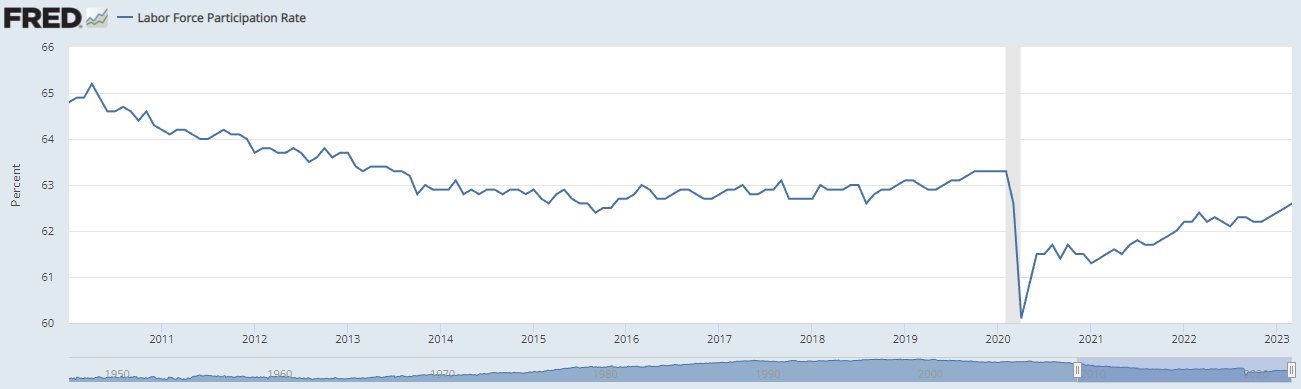 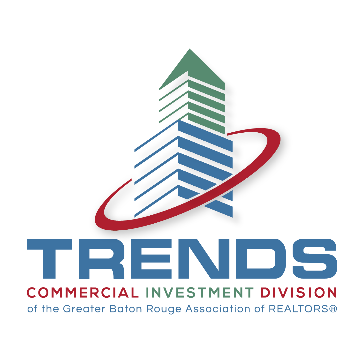 Developing Demand Drivers
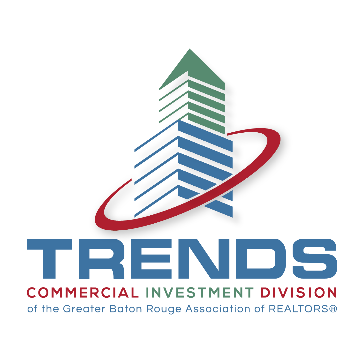 What’s driving demand?
Petro Chem is still the driving force for demand from service and supply companies  
Petro Chem crossover and move into off site bulk warehouse  
Amazon/e-commerce 
Food and Beverage  
Healthcare/Medical
Logistics and Distribution 
Reshoring of Manufacturing
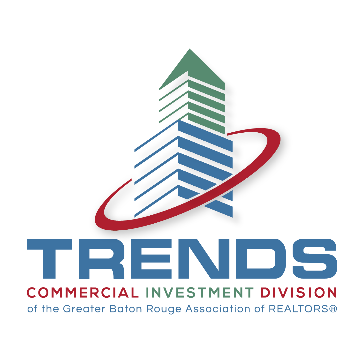 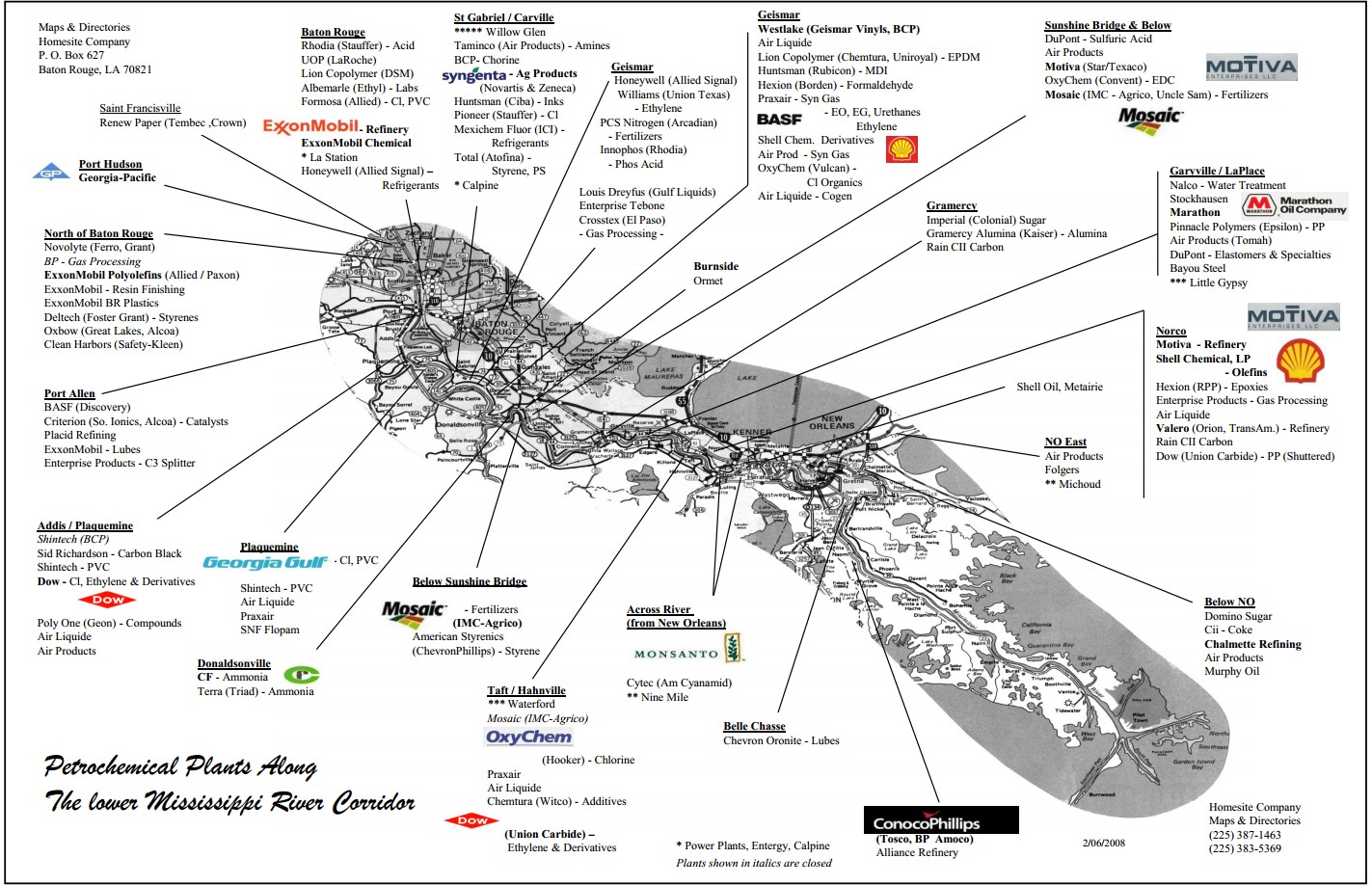 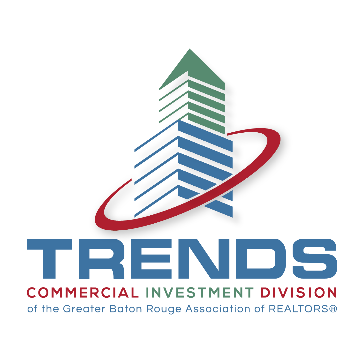 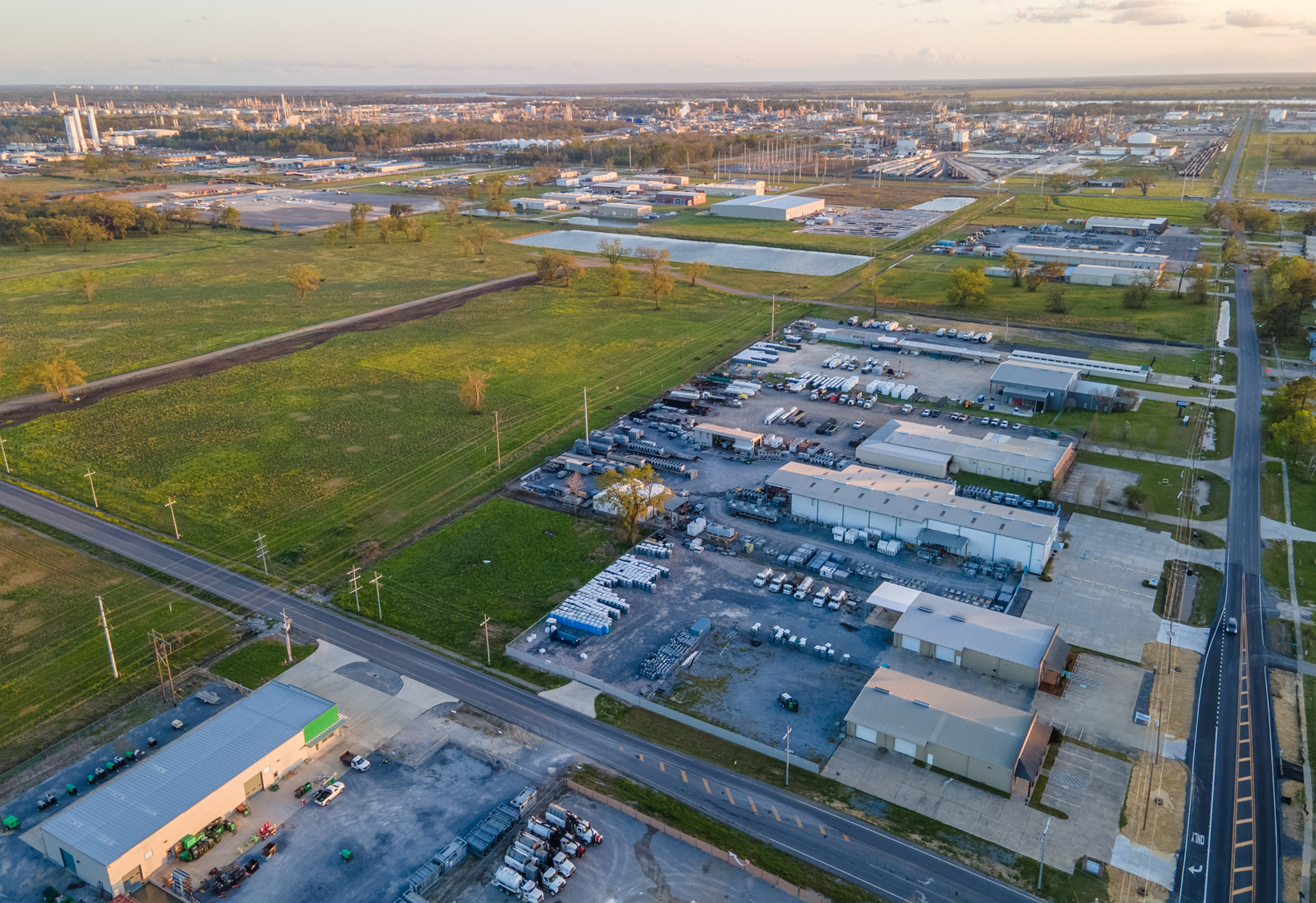 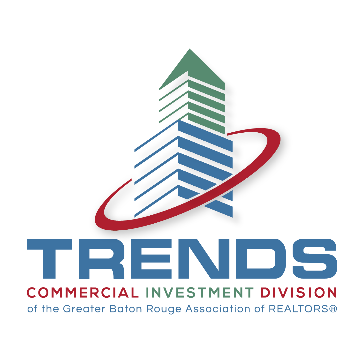 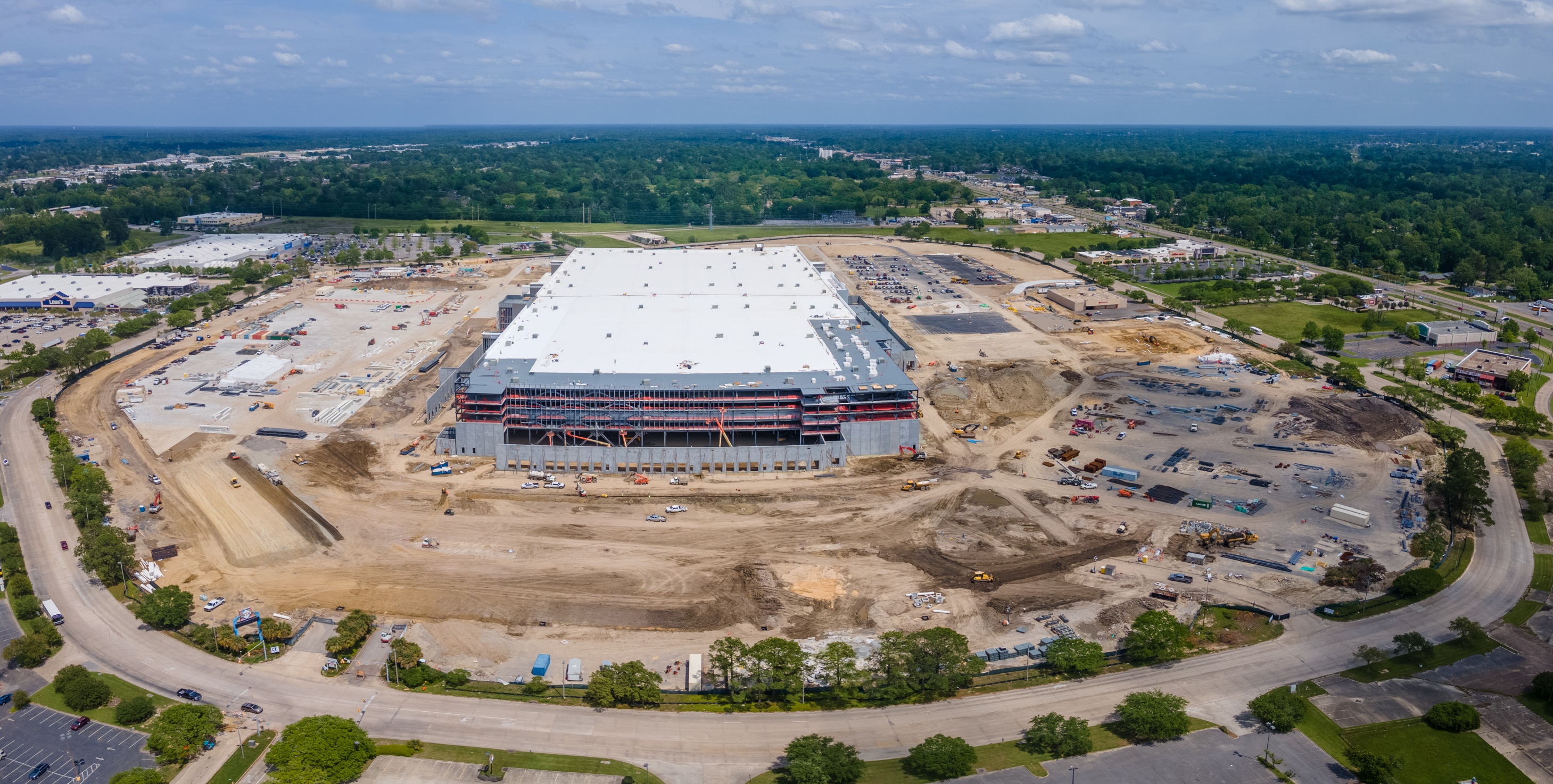 Amazon – 3,800,000 SF
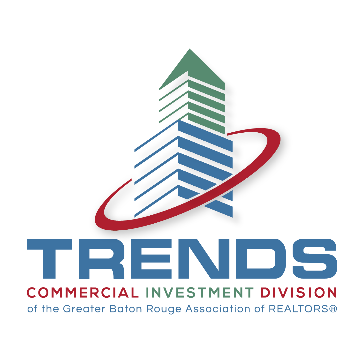 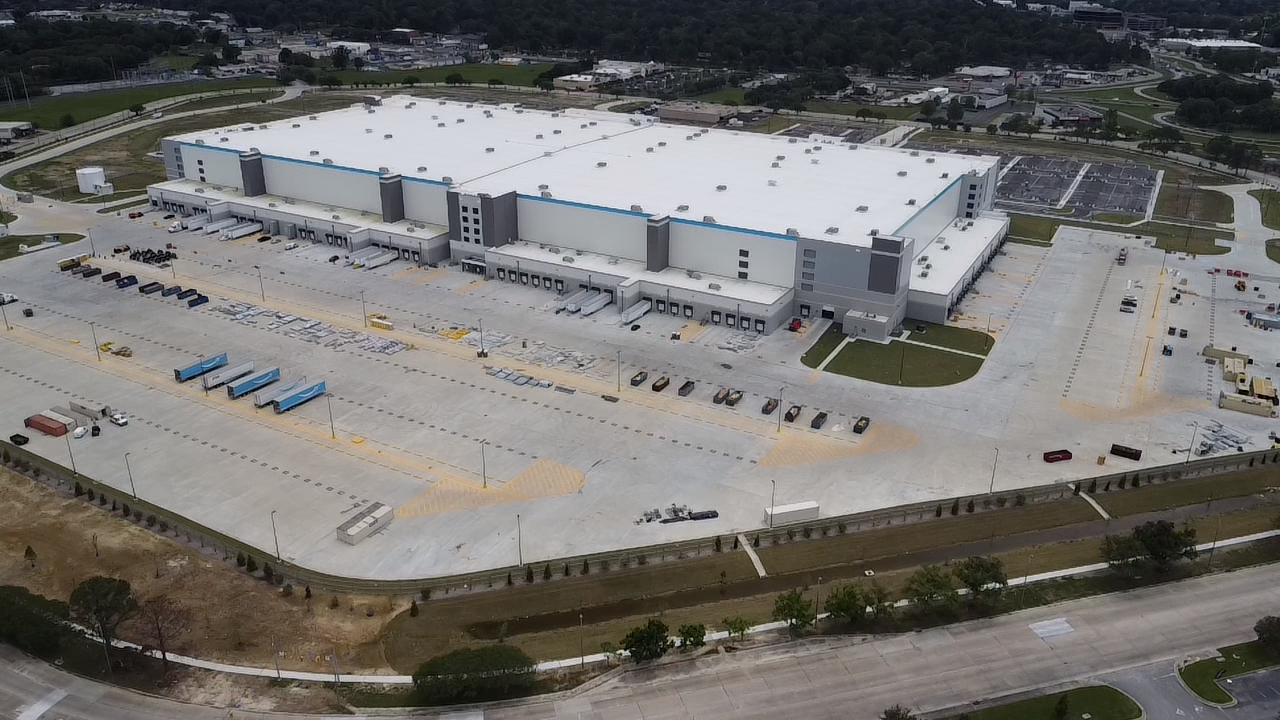 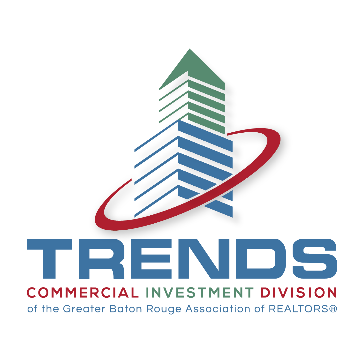 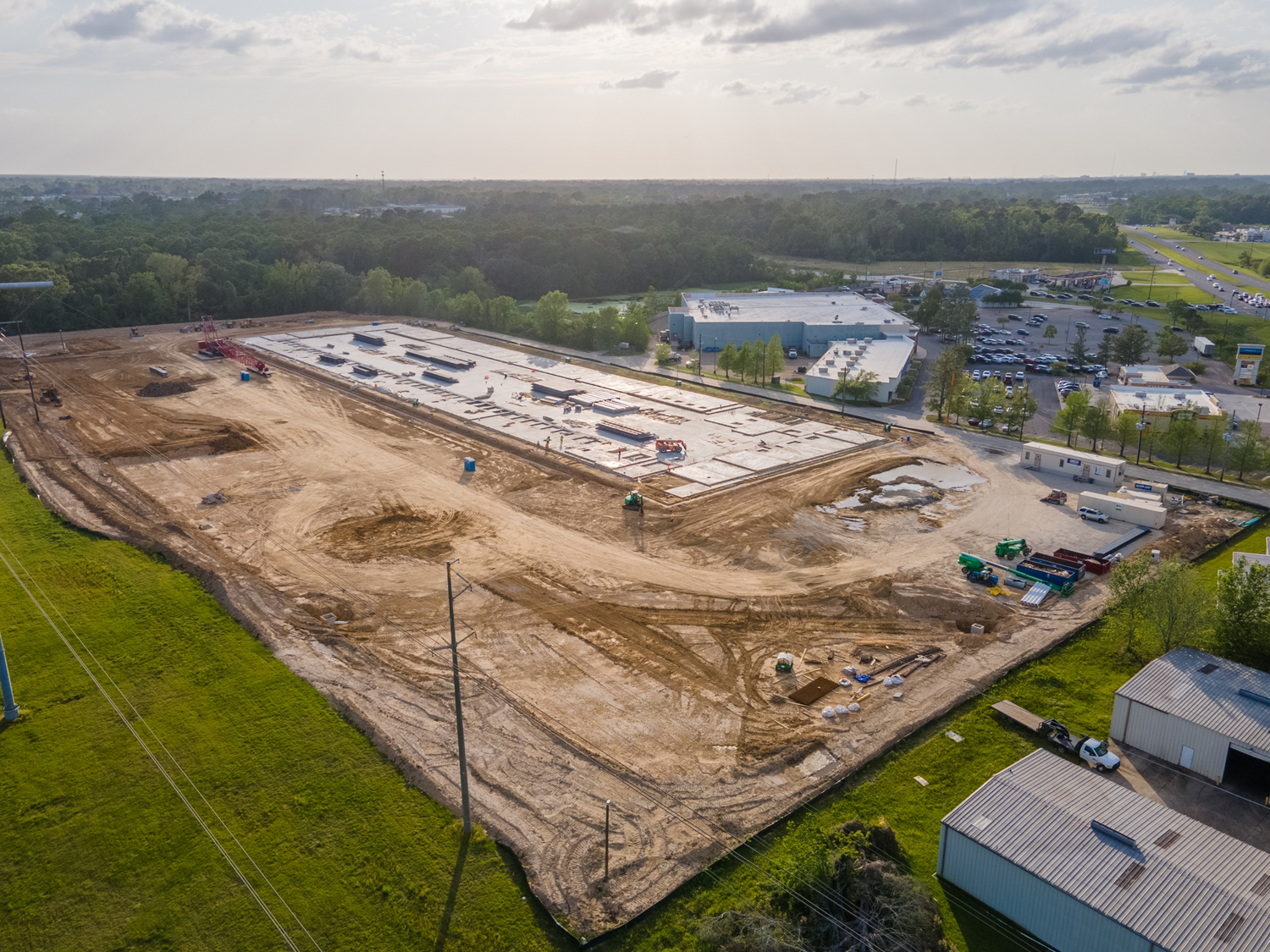 Frito-Lay – 150,000 SF
Completion: Q1 2023
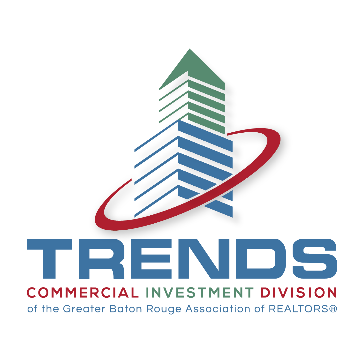 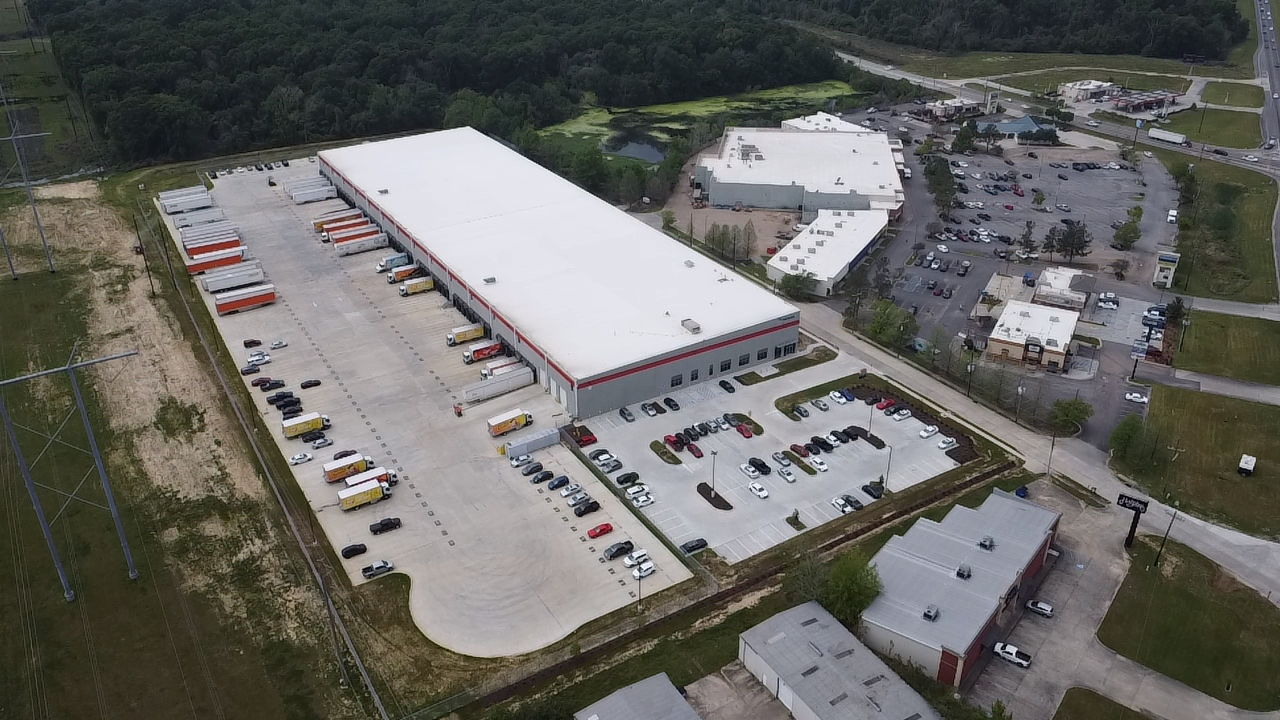 Frito-Lay – 150,000 SF
Completed: Q1 2023
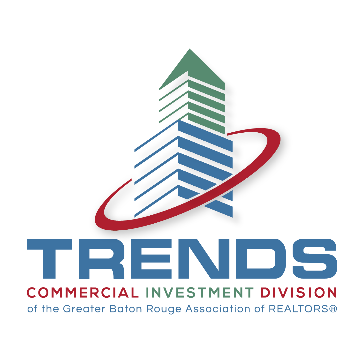 Reshoring of Manufacturing
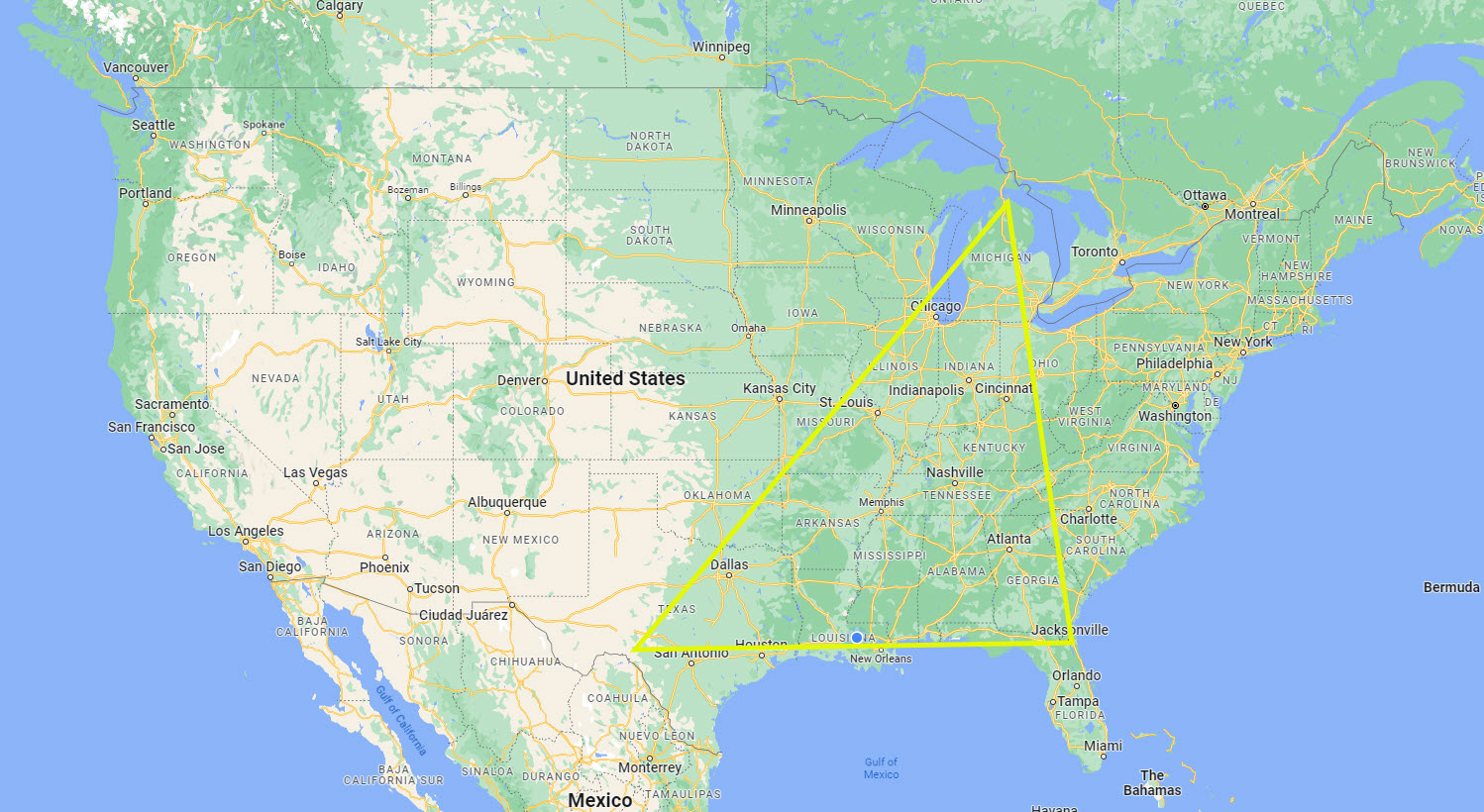 Companies looking to bring their manufacturing to North America from China and Southeast Asia.
Stability and certainty are the driving forces 
Estimated that 350K jobs have or will be created with reshore announcements made to date. 
The Golden Triangle and Northern Mexico look to benefit the most 
EV, EV components, batteries and microchips
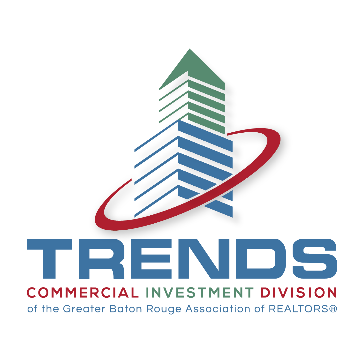 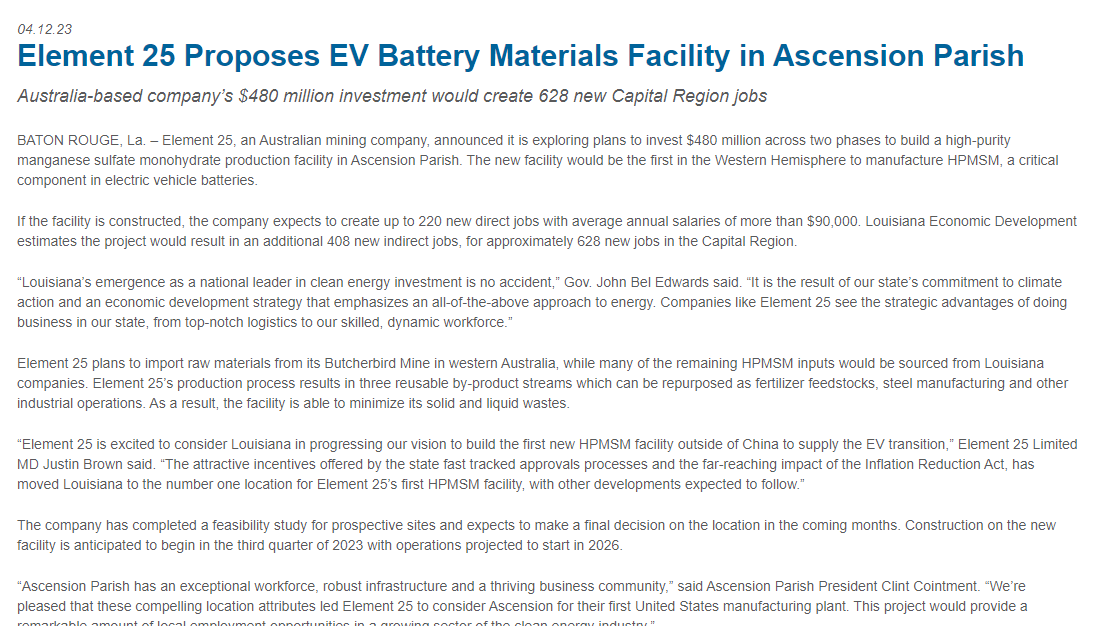 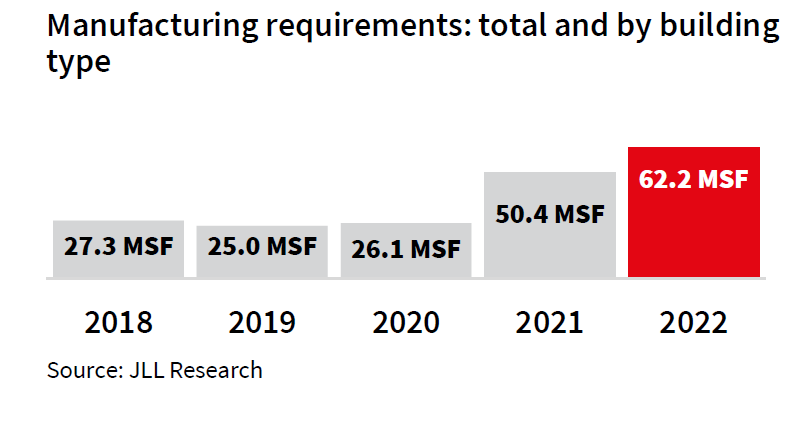 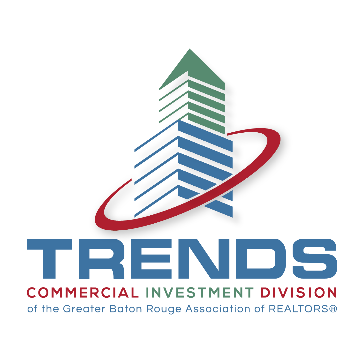 More Manufacturing
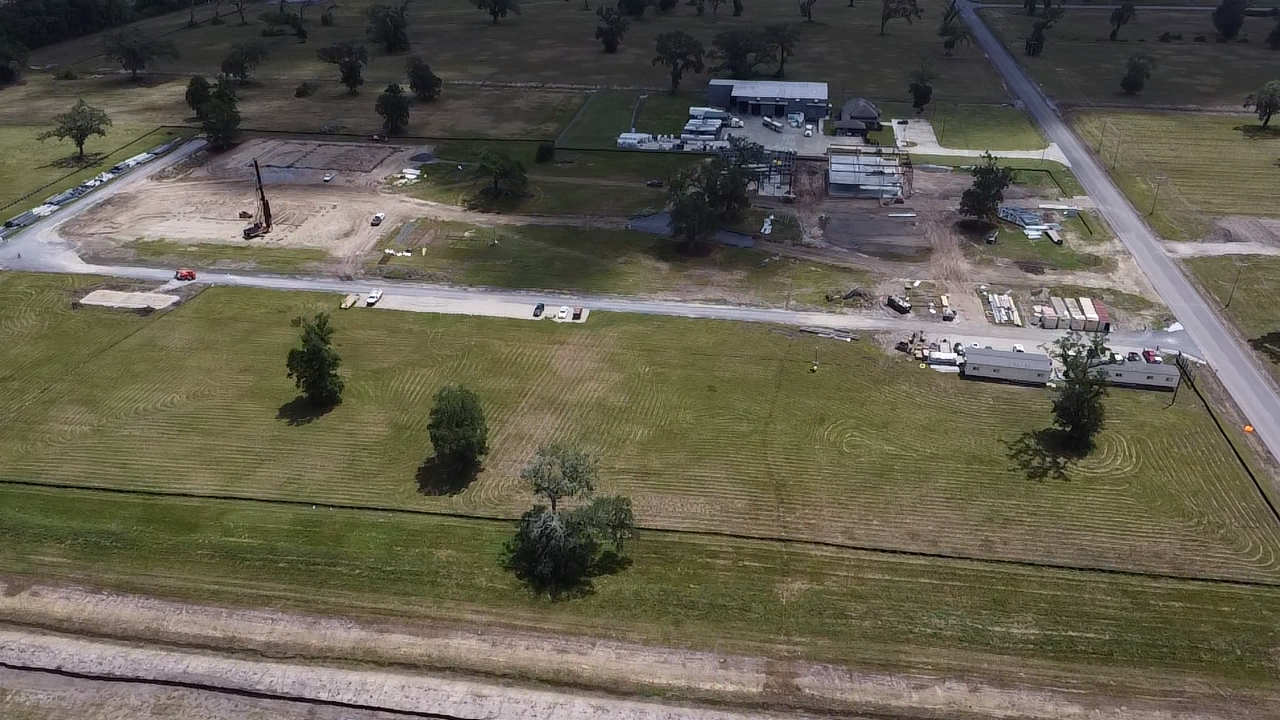 Skyfall Biologicals 
$35M Manufacturing Facility 
Manufacturing an insect repellant and a preservative for storing potatoes
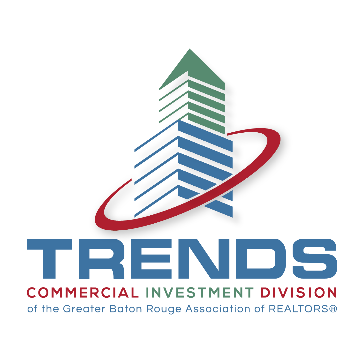 Case Study – Savannah, GA
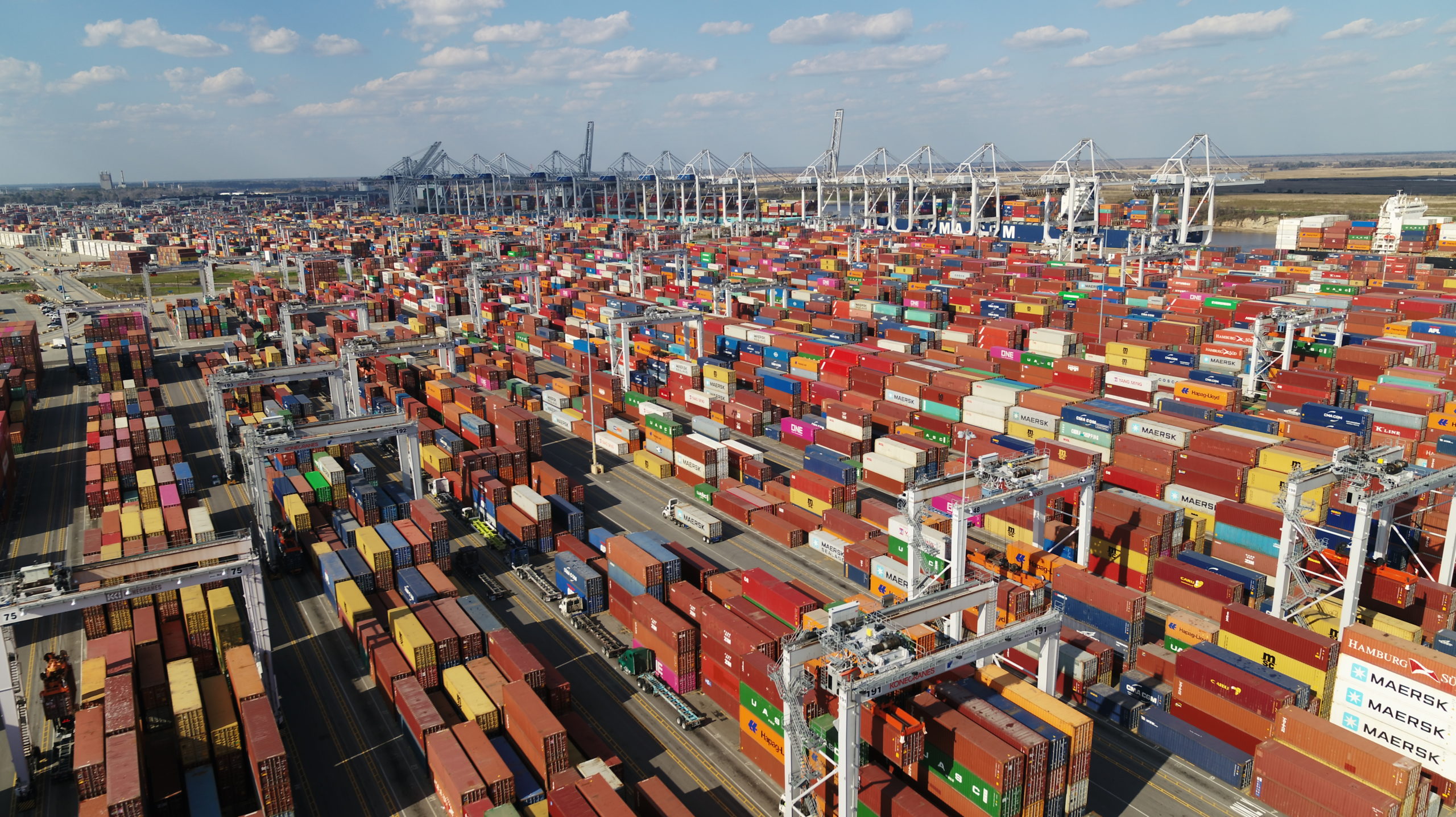 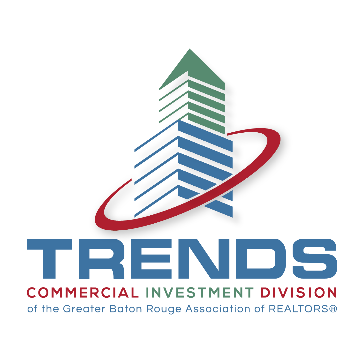 Case Study – Savannah, GA
MSA of 400K
100M SF of Warehouse 
15M SF delivered in 2022 alone
Sub 3.0% Vacancy Rate
What is going on?!?!
Port of Savannah is the economic engine. 
4th most active port in the nation at 5.763M TEU’s in 2022
For comparison, Port of New Orleans moved 433K TEUs in 2022
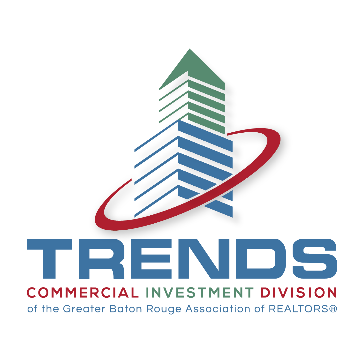 Case Study – Savannah, GA
Port of Mobile set a record in 2022 for handling 563K TEUs
How can Baton Rouge and Louisiana get in on this action??
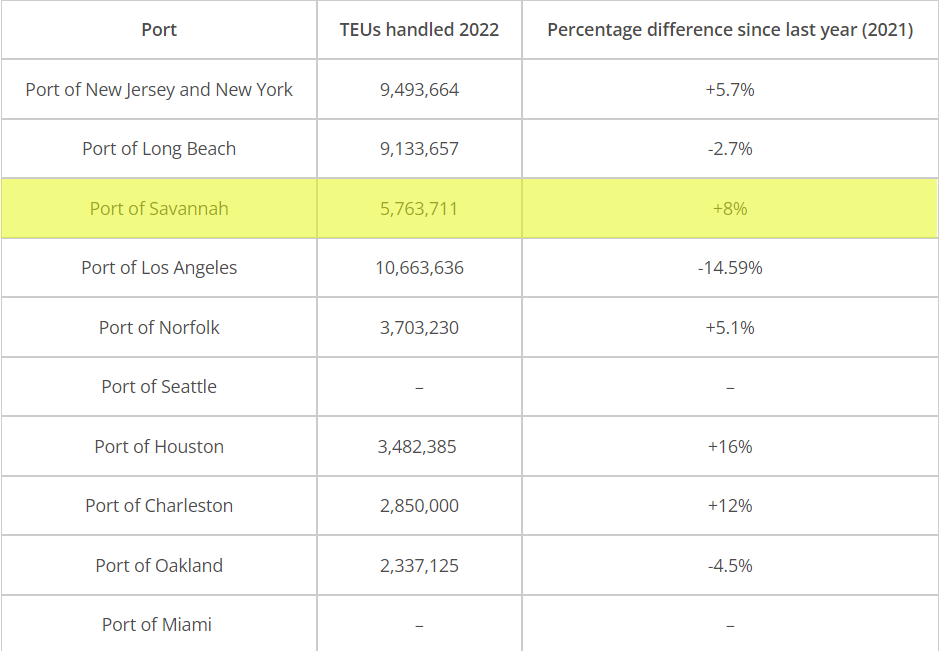 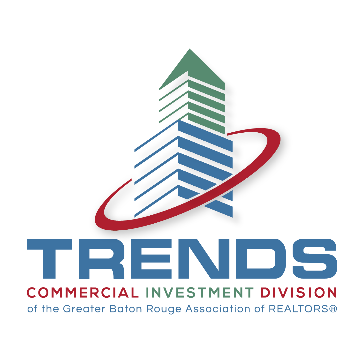 Louisiana International Terminal
Private-Public Partnership
Ports of America (NJ Based) and Mediterranean Shipping Company (Geneva, Switzerland)
$1.8B investment; $800M from the state. 
Port of NOLA Current capacity is 1.0M TEUs annually 
LIT has a 2.0M TEU Capacity
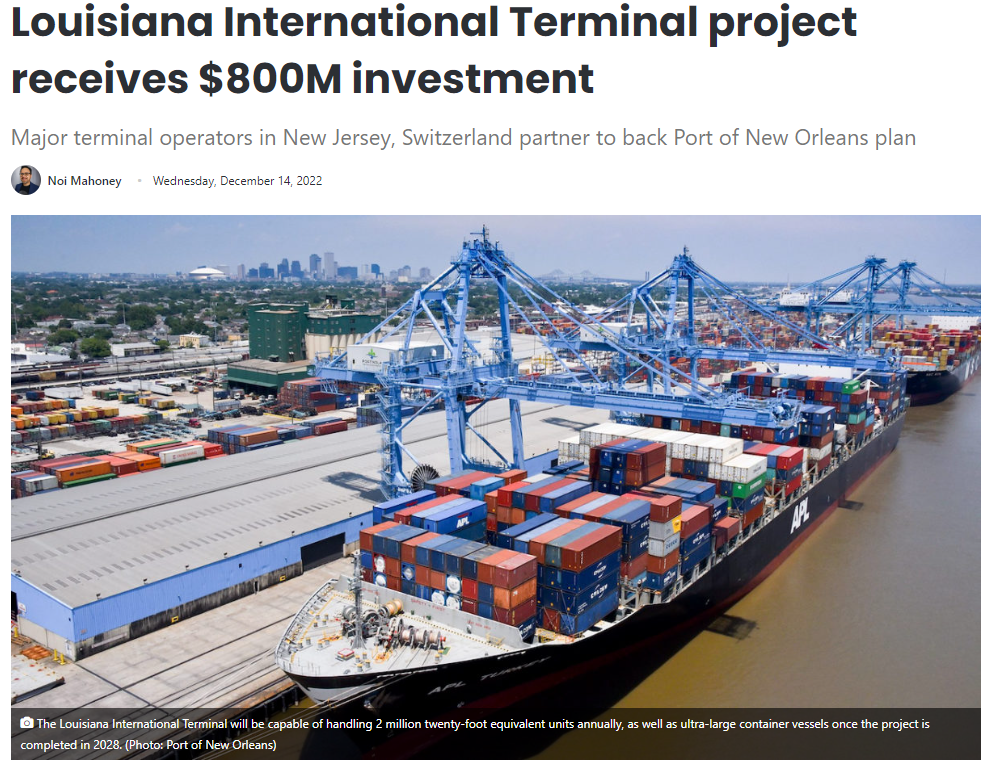 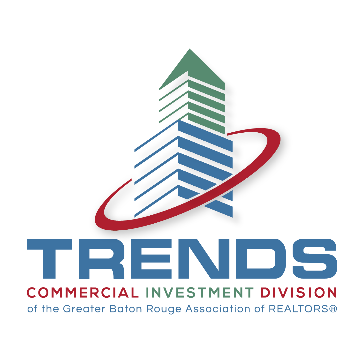 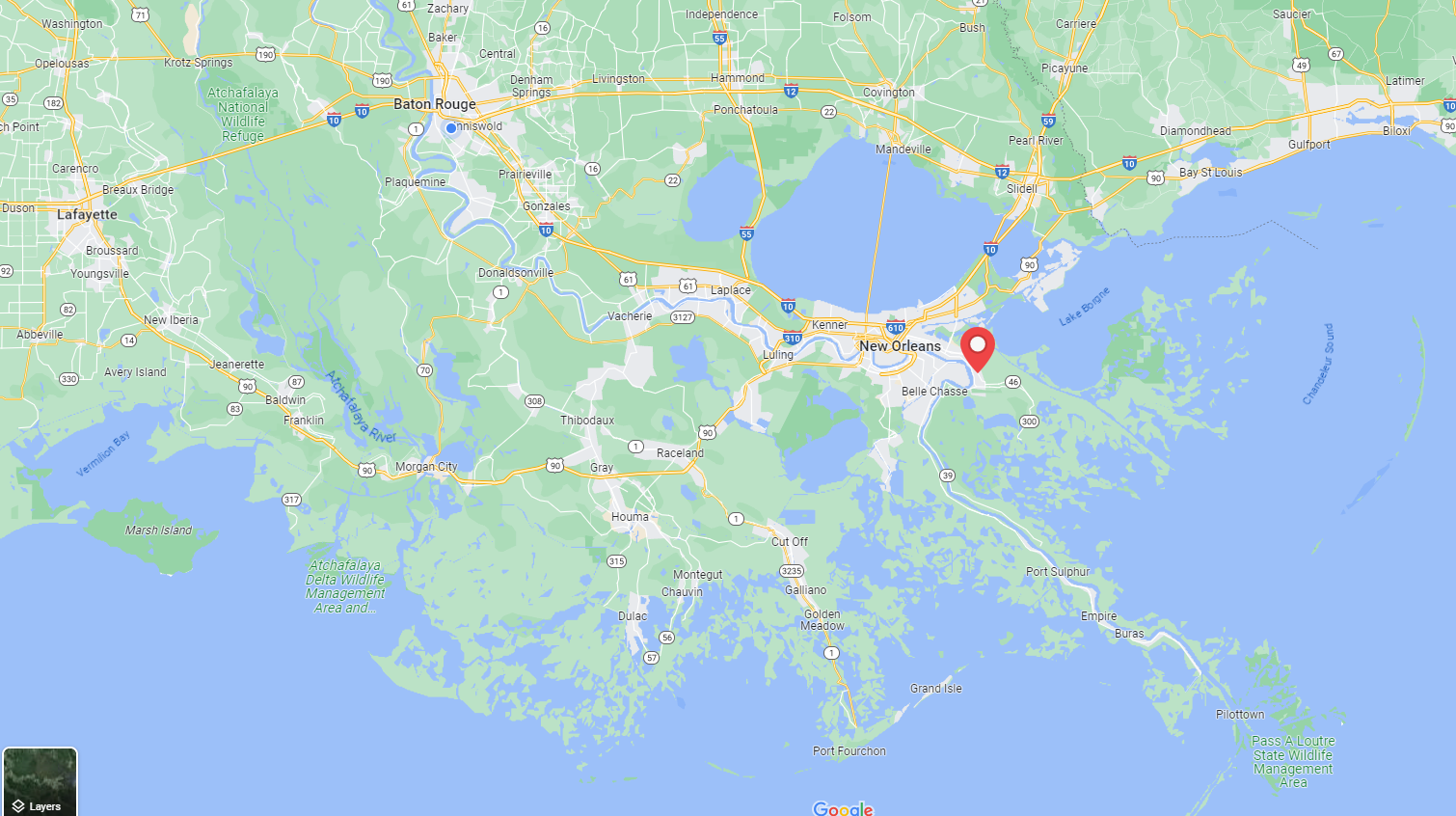 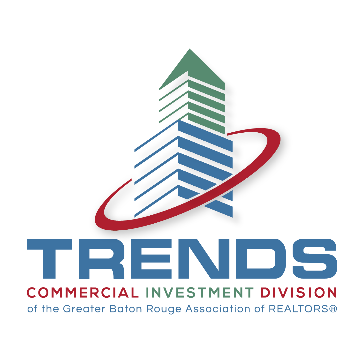 Louisiana International Terminal
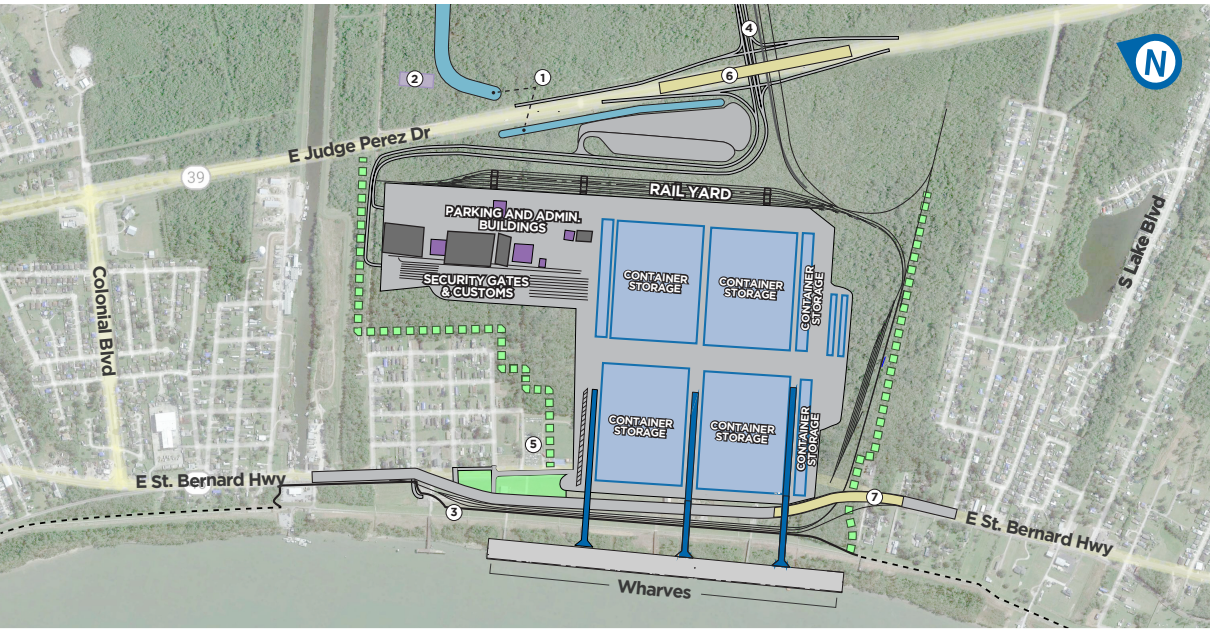 1,000 Acres
350-acre container facility 
3,500’ wharf
50’ depth from LIT to mouth of river
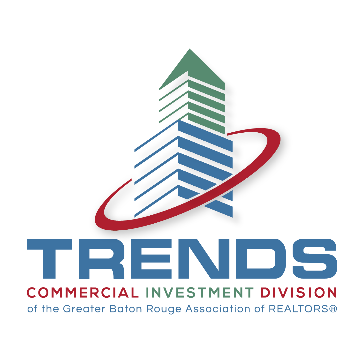 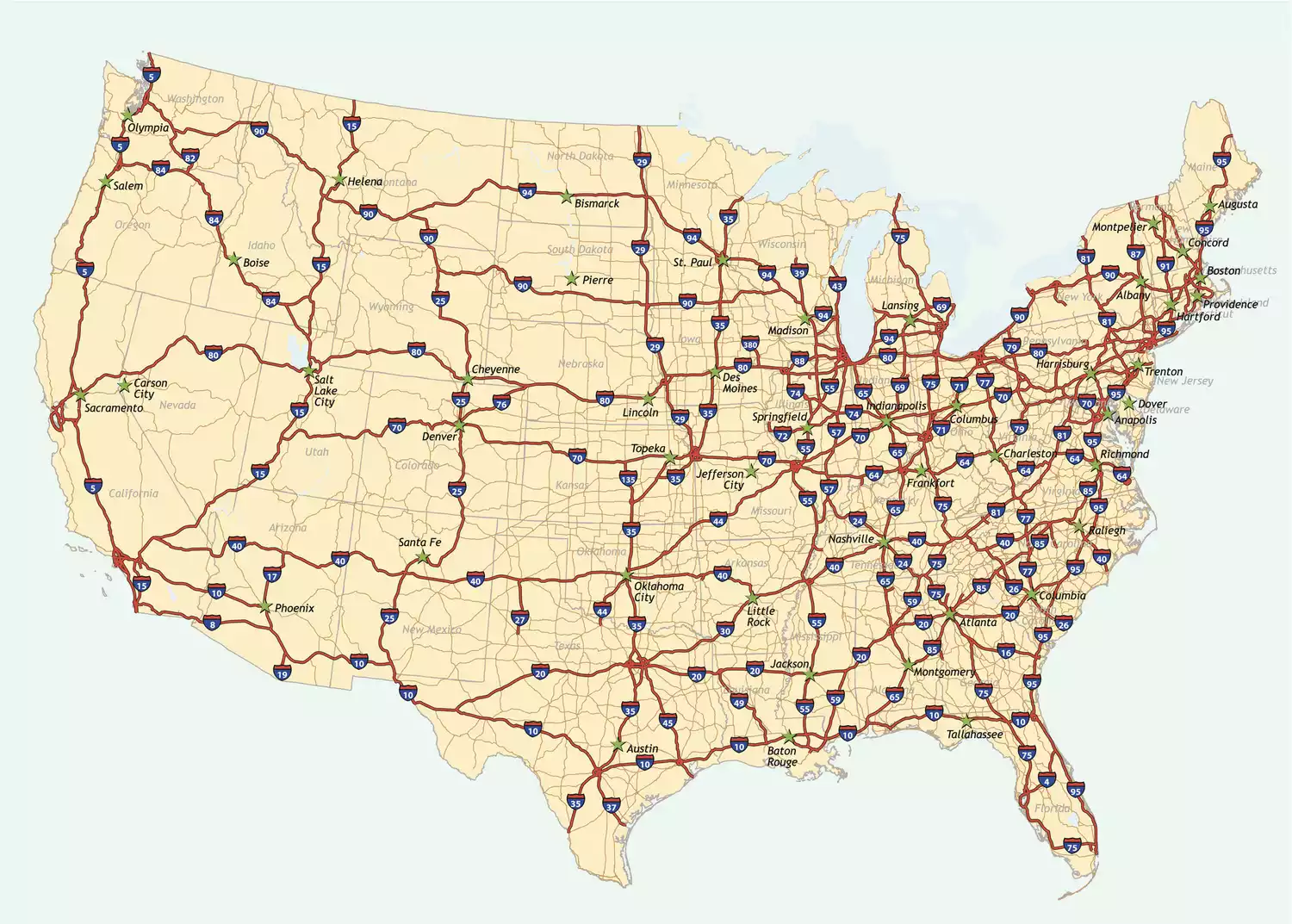 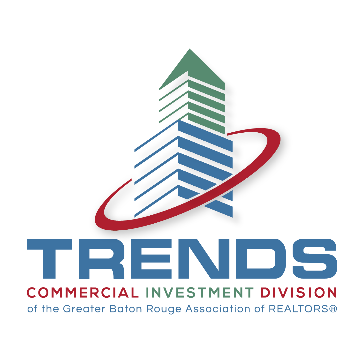 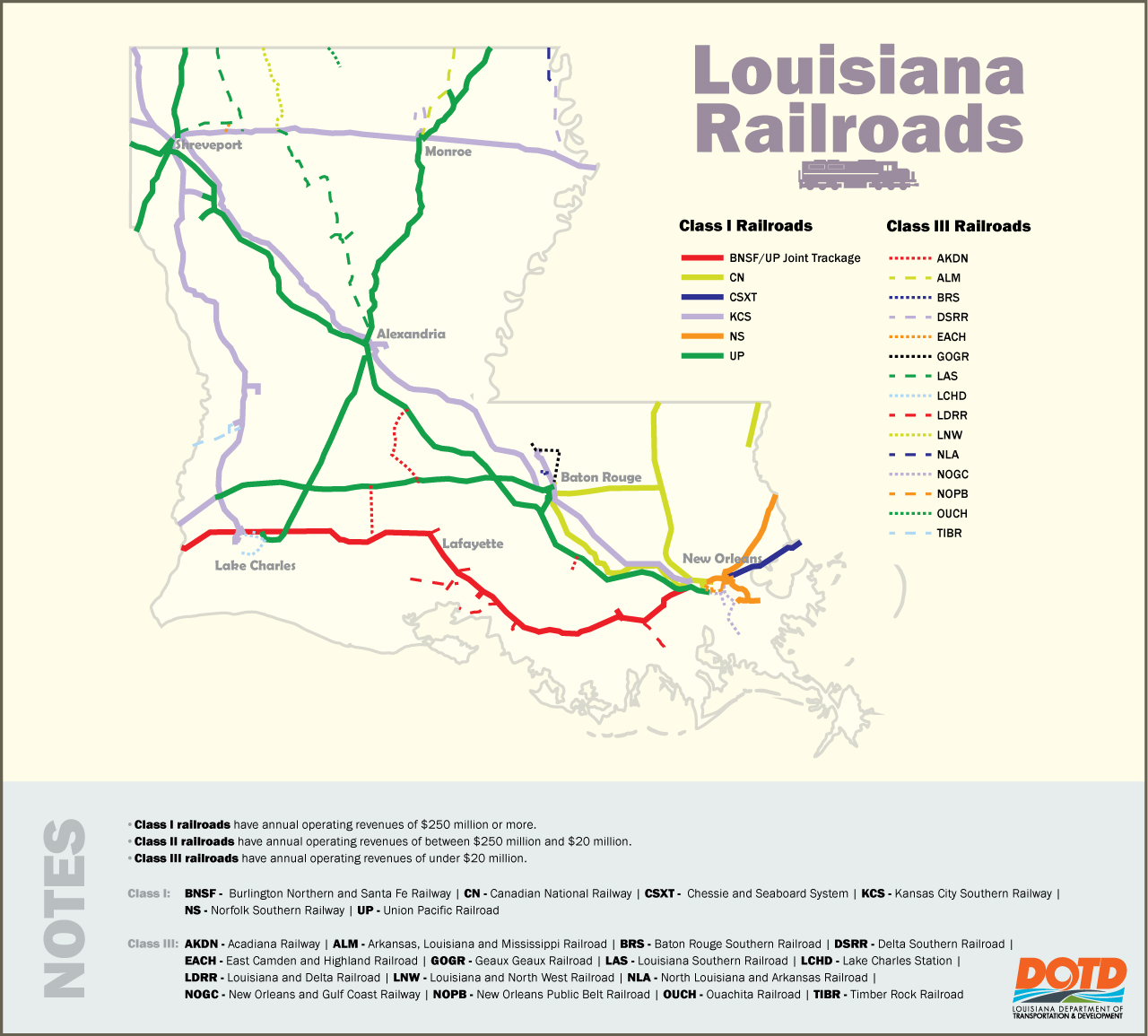 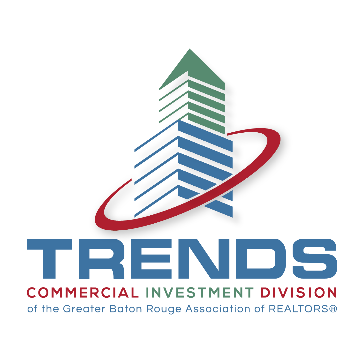 But what about supply?
The Baton Rouge MSA still has a supply problem  
Underbuilt annually by 191K SF
Only 90K under construction at the end of 2022. 
10-year average absorption of 1.338M 
Very likely the Baton Rouge MSA will still be underbuilt in 2023. 
Market could add 1.566M SF of vacant space to be at a 6% vacancy rate. 
Some relief may be in sight with a couple of spec projects that broke ground earlier this year.
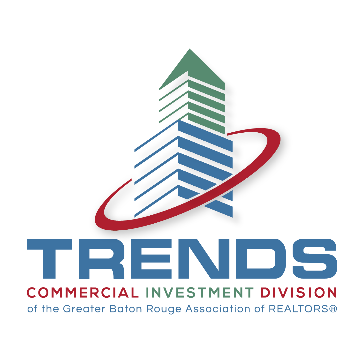 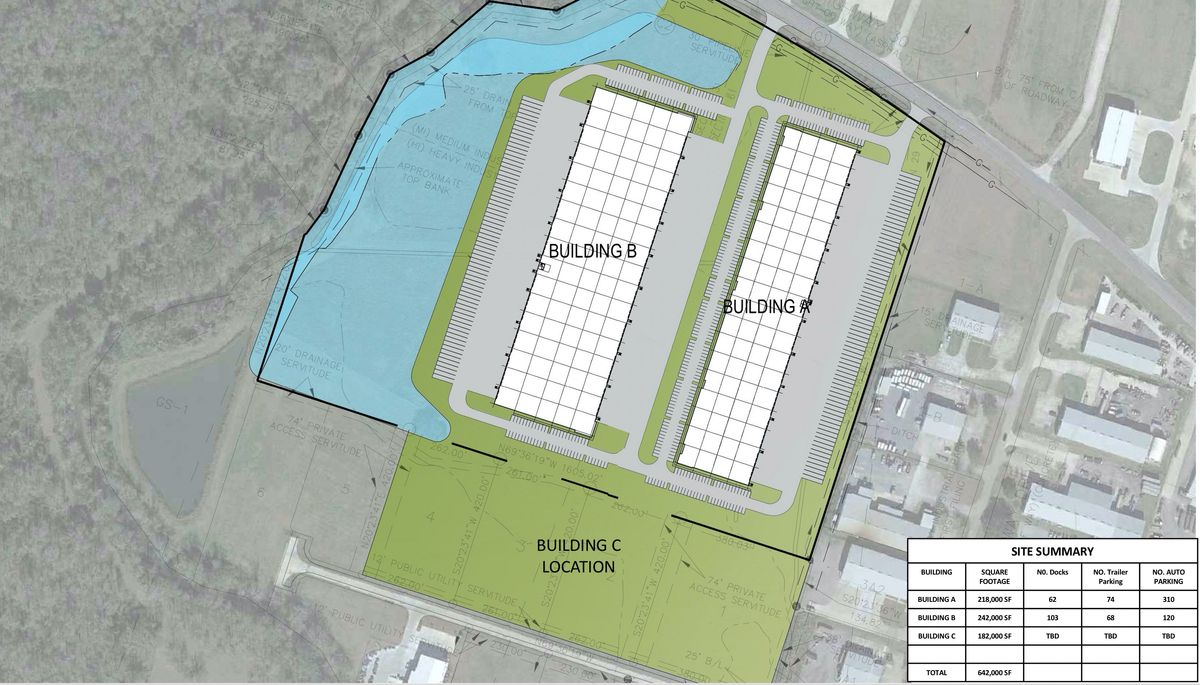 Gateway Industrial Park 
Phase I – 218K SF  
Phase II – 242K SF
Q4 of 2023 Delivery on Phase I
Provident Realty Advisors out of Dallas is the developer
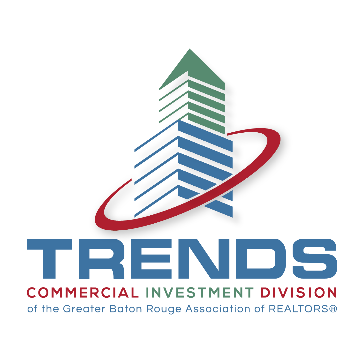 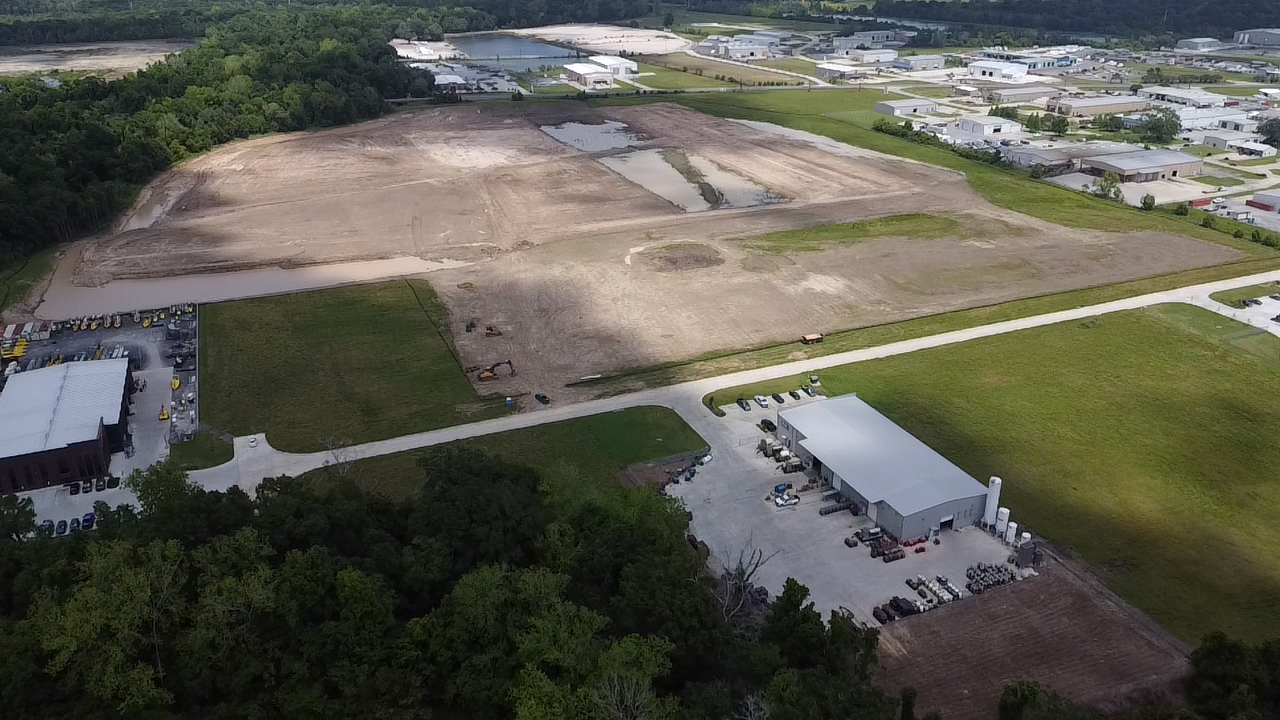 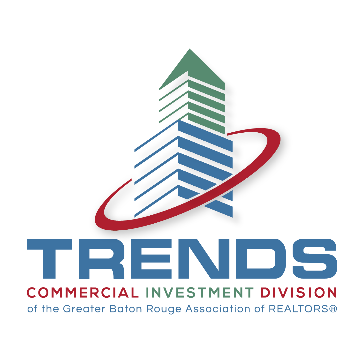 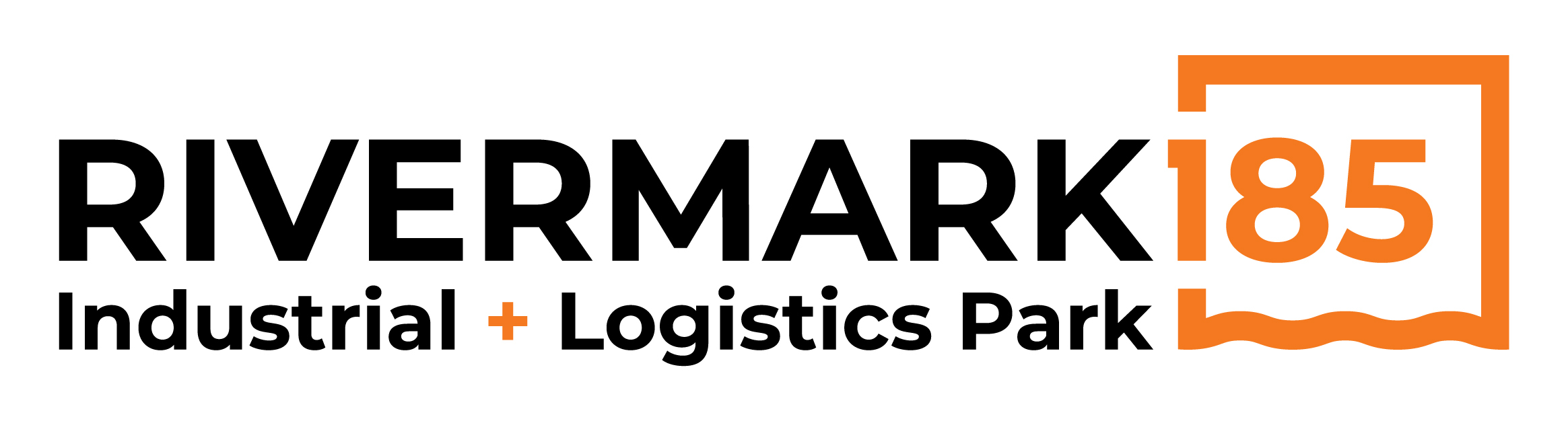 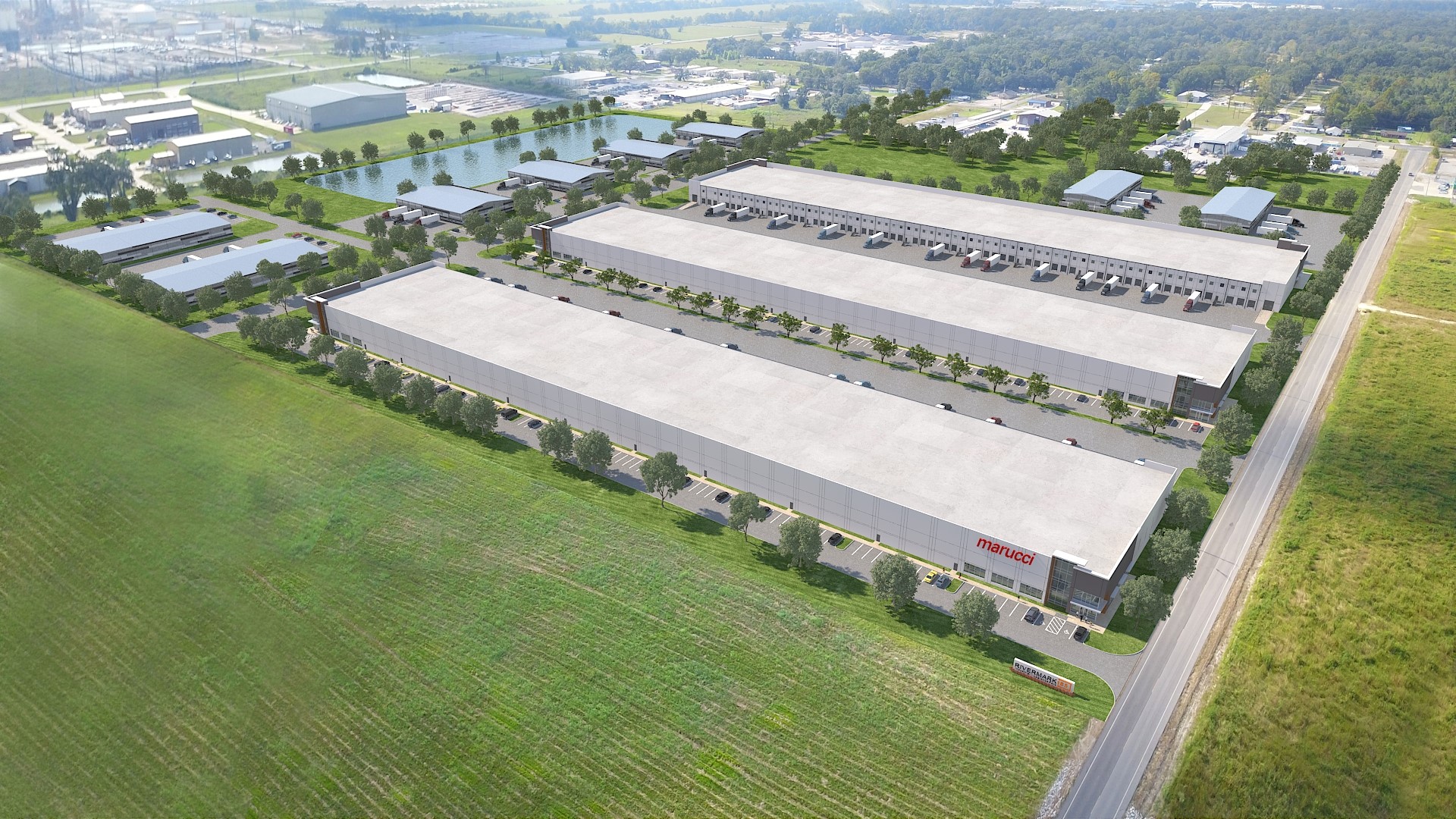 96 Acre Site 
Can accommodate up to 1.45M SF 
Phase I – 200K SF
Q4 of 2023 Delivery on Phase I
Local Developer Chad Brossett
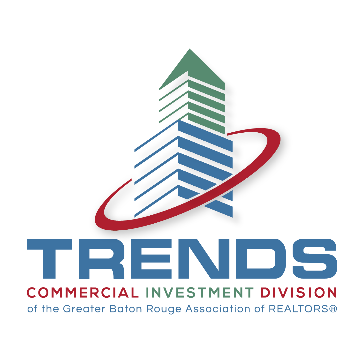 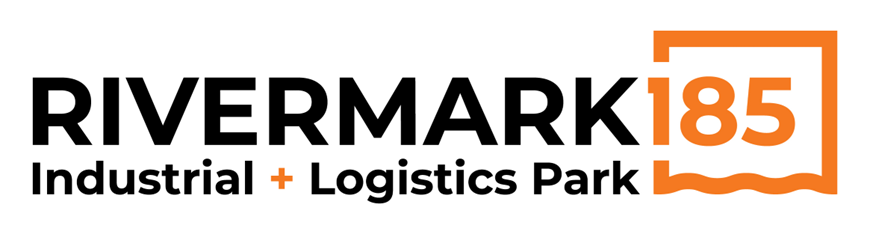 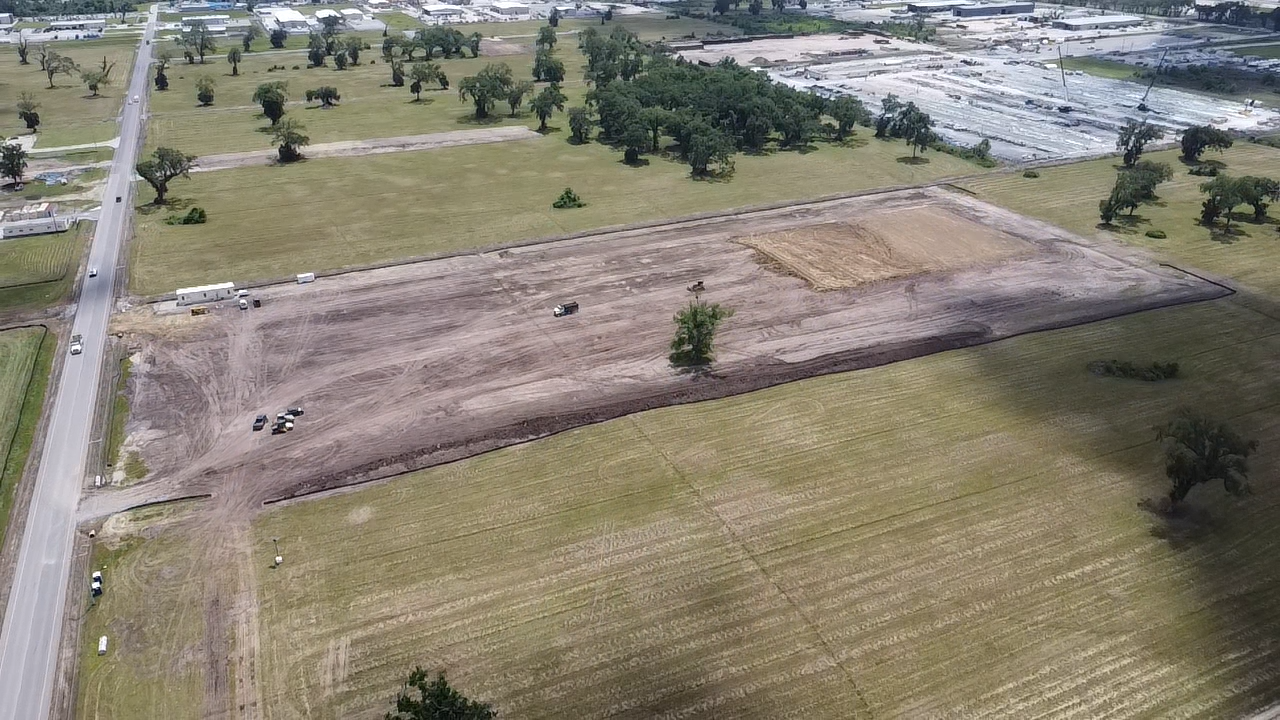 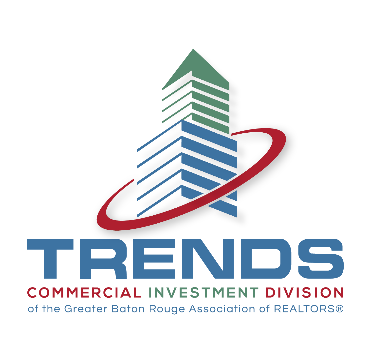 Outlook
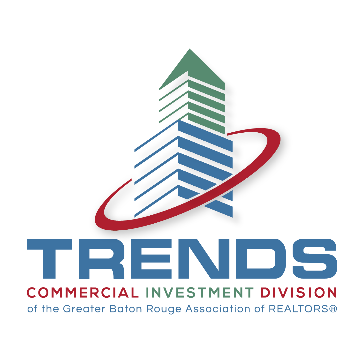 What to watch for:
Vacancy will likely rise because it can’t  go much lower. 
Should stay below 3% 
Rental rates will continue to increase as new inventory comes online
Sale Prices will remain high - $125 - $150/SF is the norm on newer, well-located product. 
Stalemate between Buyers and Sellers not agreeing on market value 
More announcements on the economic development front – both Petrochem and manufacturing
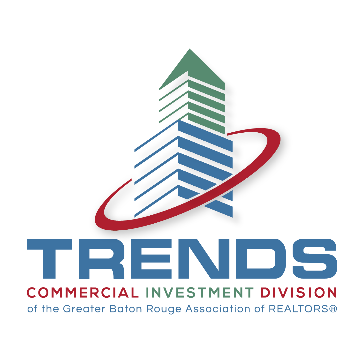 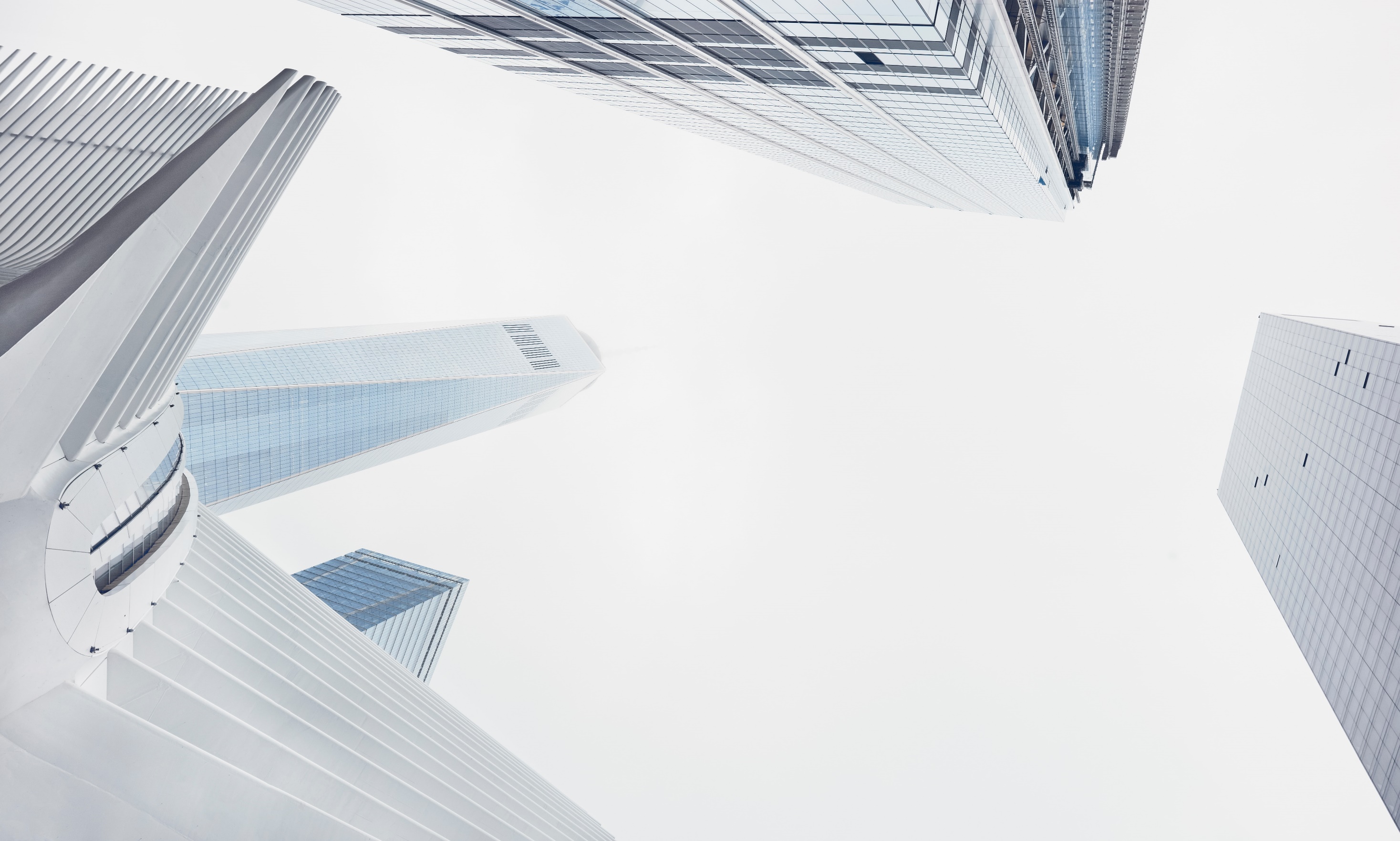 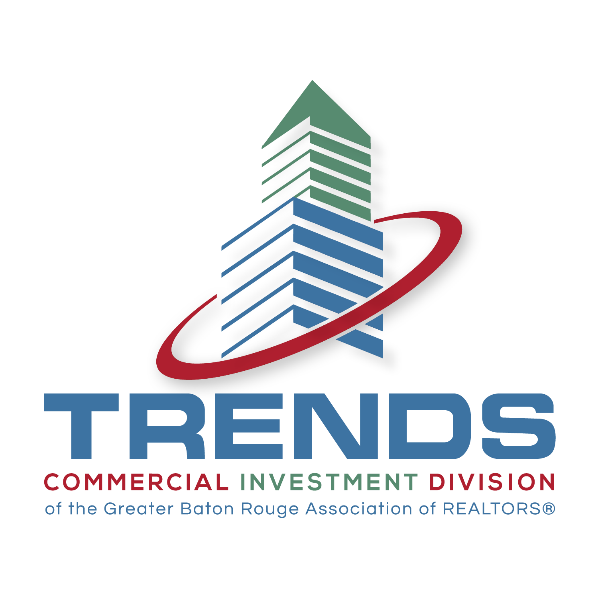 THANK YOU
PRESENTED BY
Evan Scroggs, SIOR, CCIM
Managing Principal 
Lee & Associates 
escroggs@lee-associates.com